ЭСХАТОЛОГИЯ
УЧЕНИЕ О ПОСЛЕДНЕМ ВРЕМЕНИ 
ПРОФЕССОР СЕРГЕЙ ПЕРЕВЫШКО
АВГУСТ 2020 1.1
ВВЕДЕНИЕ
ОПРЕДЕЛЕНИЕ ЭСХАТОЛОГИИ
ЭСХАТОЛОГИЯ И БОЖИЙ ПЛАН 
ЭСХАТОЛОГИЧЕСКИЕ МОДЕЛИ 
СПОСОБЫ ИНТЕРПРЕТАЦИИ
ЭСХАТОЛОГИЯ И ХРИСТОС
ОПРЕДЕЛЕНИЕ
ЭСХАТОЛОГИЯ - ЭТО УЧЕНИЕ О ПОСЛЕДНИХ СОБЫТИЯХ. НАЗВАНИЕ ПРОИСХОДИТ ИЗ ГРЕЧЕСКОГО ЯЗЫКА, ГДЕ СЛОВО «ЛОГОС» ОЗНАЧАЕТ УЧЕНИЕ, А «ЭСХАТОС» ПОСЛЕДНИЙ.
ЭСХАТОЛОГИЯ И БОЖИЙ ПЛАН
СОБЫТИЯ РАЗВИВАЮТСЯ НЕ ЦИКЛИЧНО, ПОВТОРЯЯСЬ ИЗ ПОКОЛЕНИЯ В ПОКОЛЕНИЕ, А ПО БОГОМ ОПРЕДЕЛЕННОМУ ПЛАНУ, КОТОРЫЙ ОТКРЫТ В ПИСАНИИ
ЭСХАТОЛОГИЧЕСКИЕ МОДЕЛИ
ДУХОВНАЯ МОДЕЛЬ 
ОРИГЕН (184-254) 
АВГУСТИН (354-430) 
ПЛАТОНИЧЕСКАЯ МОДЕЛЬ
МОДЕЛЬ НОВОГО ТВОРЕНИЯ С ДУХОВНОЙ И ТЕЛЕСНОЙ ФОРМОЙ
СПОСОБЫ ИНТЕРПРЕТАЦИИ
ИСТОРИКО-ГРАММАТИЧЕСКОЕ ТОЛКОВАНИЕ ЭСХАТОЛОГИИ 
ИСАИИ 2:2-4 
ОТКРОВЕНИЕ 7:4-8
ИИСУС ХРИСТОС – ЦЕНТР ИСПОЛНЕНИЯ ВСЕХ ПРОРОЧЕСТВ МАТФ 5:17-18
ЭСХАТОЛОГИЯ
УЧЕНИЕ О ПОСЛЕДНЕМ ВРЕМЕНИ 
ПРОФЕССОР СЕРГЕЙ ПЕРЕВЫШКО
АВГУСТ 2020 1.2
ОПРЕДЕЛЕНИЕ
ЭСХАТОЛОГИЮ МОЖНО ПОДЕЛИТЬ НА ПЕРСОНАЛЬНУЮ, КОТОРАЯ ГОВОРИТ ОБ УЧАСТИ ОТДЕЛЬНОЙ ЛИЧНОСТИ, И ВСЕЛЕНСКУЮ, КОТОРАЯ ГОВОРИТ О СУДЬБЕ ВСЕГО МИРА, ЗЕМЛИ, ЧЕЛОВЕЧЕСТВА И АНГЕЛОВ.
ПЕРСОНАЛЬНАЯ ЭСХАТОЛОГИЯ
СМЕРТЬ 
ПРОМЕЖУТОЧНОЕ СОСТОЯНИЕ
ВОСКРЕСЕНИЕ
АД
НЕБЕСА
ПЕРСОНАЛЬНАЯ ЭСХАТОЛОГИЯ
СМЕРТЬ
СМЕРТЬ ФИЗИЧЕСКАЯ  БЫТ 35:18, ИАК 2:26 и ЭКЛ 12:7
СМЕРТЬ ДУХОВНАЯ  ЕФ 2:1
ВЕЧНАЯ СМЕРТЬ  2ФЕС 1:9 и ОТКР 21:8
УНИЧТОЖЕНИЕ СМЕРТИ  1 КОР 15:24-26
ОТРИЦАНИЕ ПЕРЕВОПЛОЩЕНИЯ ЕВР 9:27
ПЕРСОНАЛЬНАЯ ЭСХАТОЛОГИЯ
СМЕРТЬ
ВЕРУЮЩЕГО  ОТКР 6:9-11
НЕВЕРУЮЩЕГО  ЛК 16:19-31
ПОСЛЕ СМЕРТИ НЕТ ВТОРОГО ШАНСА ПРИТ 11:7
ПЕРСОНАЛЬНАЯ ЭСХАТОЛОГИЯ
ВЕРУЮЩИЙ ПОСЛЕ СМЕРТИ Исаия 25:8 
ВЕРУЮЩИЙ ВНЕ ОСУЖДЕНИЯ РИМ 8:1
НЕТ ПРИЧИНЫ БОЯТЬСЯ СМЕРТИ РИМ 8:18, 8:38-39, ЕВРЕЯМ 2:14-15.
ЛУЧШЕЕ СОСТОЯНИЕ  2 КОР 5:8; ФИЛ 1:22-24 
СРАЗУ ЖЕ С ГОСПОДОМ  ЛК 23:43
РАДОСТЬ И УСПОКОЕНИЕ  ОТКР 14:13
ЭСХАТОЛОГИЯ
УЧЕНИЕ О ПОСЛЕДНЕМ ВРЕМЕНИ 
ПРОФЕССОР СЕРГЕЙ ПЕРЕВЫШКО
АВГУСТ 2020 2.1
ПЕРСОНАЛЬНАЯ ЭСХАТОЛОГИЯ
СМЕРТЬ 
ПРОМЕЖУТОЧНОЕ СОСТОЯНИЕ
ВОСКРЕСЕНИЕ
АД
НЕБЕСА
ПЕРСОНАЛЬНАЯ ЭСХАТОЛОГИЯ
ПРОМЕЖУТОЧНОЕ СОСТОЯНИЕ – ПЕРИОД ПОСЛЕ СМЕРТИ ФИЗИЧЕСКОЙ И ПЕРЕД ВОСКРЕСЕНИЕМ ТЕЛА 
СОСТОЯНИЕ НЕВЕРУЮЩЕГО ЛУКИ 16:19-31
СОСТОЯРИЕ ВЕРУЮЩЕГО 2КОР 5:8, ФИЛ 1:22-24
СТЕФАН ДЕЯНИЯ 7:59
РАЗБОЙНИК НА КРЕСТЕ ЛУКИ 23:43
СОСТОЯНИЕ БЕЗ ТЕЛА 2КОР 14:13
ПЕРСОНАЛЬНАЯ ЭСХАТОЛОГИЯ
ВЫВОДЫ ОТНОСИТЕЛЬНО ПРОМЕЖУТОЧНОГО СОСТОЯНИЯ ВЕРУЮЩЕГО ОТКР 6:9-11
ПРИБЫВАЕТ В СОЗНАНИИ И ЗНАЕТ О ПРОИСХОДЯЩЕМ НА ЗЕМЛЕ 
ПОМНИТ ВСЕ СЛУЧИВШЕЕСЯ НА ЗЕМЛЕ
ОЖИДАЕТ СПРАВЕДЛИВОГО СУД И НЕБЕСА НЕ ИХ КОНЕЧНАЯ ЦЕЛЬ, НО ОН ОЖИДАЕТ ЦАРСТВА НА ЗЕМЛЕ ОТКР 19:11-21 И 5:10
ИМЕЕТ СВОЕГО РОДА ТЕЛО/ФОРМУ
ЭСХАТОЛОГИЯ
УЧЕНИЕ О ПОСЛЕДНЕМ ВРЕМЕНИ 
ПРОФЕССОР СЕРГЕЙ ПЕРЕВЫШКО
АВГУСТ 2020 2.2
ПЕРСОНАЛЬНАЯ ЭСХАТОЛОГИЯ
СМЕРТЬ 
ПРОМЕЖУТОЧНОЕ СОСТОЯНИЕ
ВОСКРЕСЕНИЕ
АД
НЕБЕСА
ПЕРСОНАЛЬНАЯ ЭСХАТОЛОГИЯ
ВОСКРЕСЕНИЕ 
ДАН 12:1-2 
ИН 5:28-29
ВОСКРЕСЕНИЕ ВЕРУЮЩИХ 
ИОВ 19:25-26
ИС 26:19
1 КОР 15:35-49 
1 ФЕС 4:13-18
ПЕРСОНАЛЬНАЯ ЭСХАТОЛОГИЯ
ВОСКРЕСЕНИЕ НЕВЕРУЮЩИХ
ОНИ ТАКЖЕ ВОСКРЕСНУТ ДАН 12:2 И ИОАНА 5:28-29
ОНИ БУДУТ ИСПЫТЫВАТЬ СТРАДАНИЯ ИСАИИ 66:22-24 И ОТКР 20:15
ОНИ ИПЫТАЮТ СИЛУ БОЖЬЕГО ГНЕВА ОТКР 14:10-11
ЭСХАТОЛОГИЯ
УЧЕНИЕ О ПОСЛЕДНЕМ ВРЕМЕНИ 
ПРОФЕССОР СЕРГЕЙ ПЕРЕВЫШКО
АВГУСТ 2020 3.1
ПЕРСОНАЛЬНАЯ ЭСХАТОЛОГИЯ
СМЕРТЬ 
ПРОМЕЖУТОЧНОЕ СОСТОЯНИЕ 
ВОСКРЕСЕНИЕ
АД 
НЕБЕСА
ПЕРСОНАЛЬНАЯ ЭСХАТОЛОГИЯ
АД  
СЛОВО «АД» ВСТРЕЧАЕТСЯ В НЗ 12 РАЗ
БОЛЬШЕ ВСЕХ ЭТО СЛОВО УПОТРЕБЛЯЛ ИИСУС ХРИСТОС 
Матфея 5:22
Матфея 10:28
Матфея 23:33
Марка 9:43
ЭСХАТОЛОГИЯ
ГРЕЧЕСКОЕ СЛОВО ГЕЕННА ОТНОСИТСЯ К ДОЛИНЕ ХИНОМ НА ЮГЕ С ВОСТОЧНОЙ СТОРОНЫ ИЕРУСАЛИМА”
4 ЦАР 23:10; ИЕР 7:31–32
АД ПРИГОТОВЛЕН ДЛЛЯ САТАНЫ МАТФ 25:41 И ПОКЛОНЯЮЩИМСЯ АНТИХРИСТУ ОТКР 14:9-11 
ДЛЯ НЕ ПРИНЯВШИХ СПАСЕНИЕ ОТКР 20:15
ЧТО БИБЛИЯ ГОВОРИТ ОБ АДЕ
ОГОНЬ НЕУГАСИМЫЙ  МФ 3:12, 5:22
ОСУЖДЕНИЕ  МФ 23:33
ПЕЧЬ ОГНЕННАЯ  МФ 13:42,50
МРАК ТЬМЫ  ИУД 13
ОЗЕРО, ГОРЯЩЕЕ ОГНЕМ И СЕРОЮ  ОТКР. 21:8
ОГОНЬ ВЕЧНЫЙ, ПРИГОТОВЛЕННЫЙ ДЬЯВОЛУ И АНГЕЛАМ ЕГО  МФ. 25:41
МУКИ И ЖАЖДА  ЛК 16:23-24  В ПРОТИВОПОЛОЖНОСТЬ РАЮ
СУТЬ СТРАДАНИЯ – РАЗДЕЛЕНИЕ С БОГОМ  ПС 41:1-2
ПЕРСОНАЛЬНАЯ ЭСХАТОЛОГИЯ
ЕВРЕЙСКОЕ СЛОВО «ШЕОЛ» ВСТРЕЧАЕТСЯ 65 РАЗ
   В ЗАВИСИМОСТИ ОТ КОНТЕКСТА МОЖЕТ ОЗНАЧАТЬ: МОГИЛУ, ЯМУ ИЛИ АД.
 ΤΑΡΤΑΡΌΩ  2ПЕТ 2:4 
   В ГРЕЧЕСКОЙ МИФОЛОГИИ НИЖЕ ИЛИ  ГЛУБЖЕ ЧЕМ САМ АД
 ἌΒΥΣΣΟΣ – БЕЗДНА  ЛК 8:31;  ОТКР 9:1-2 
ТЮРЬМА ДЛЯ САТАНЫ  ОТКР 20:1-3
ЭСХАТОЛОГИЯ
УЧЕНИЕ О ПОСЛЕДНЕМ ВРЕМЕНИ 
ПРОФЕССОР СЕРГЕЙ ПЕРЕВЫШКО
АВГУСТ 2020 3.2
ПЕРСОНАЛЬНАЯ ЭСХАТОЛОГИЯ
СМЕРТЬ 
ПРОМЕЖУТОЧНОЕ СОСТОЯНИЕ 
ВОСКРЕСЕНИЕ
АД 
НЕБЕСА
ПЕРСОНАЛЬНАЯ ЭСХАТОЛОГИЯ
ОТЛИЧИТЕЛЬНЫЕ ВЗГЛЯДЫ НА АД        
   1. УНИВЕРСАЛИЗМ В ТРЕХ ФОРМАХ:
ДОСТАТОЧНОСТЬ ЖЕРТВЫ ХРИСТА 
ПОСЛЕ СМЕРТИ МОЖНО БУДЕТ ПОКАЯТЬСЯ 
НАКАЗАНИЕ В АДУ БУДЕТ ВРЕМЕННЫМ 
     ВОЗРАЖЕНИЯ ПРОТИВ УНИВЕРСАЛИЗМА: 
МФ 25:41, 46;  ОТКР 20:11-15;
ОТКР 21:8;  ИН 3:36
ПЕРСОНАЛЬНАЯ ЭСХАТОЛОГИЯ
ОТЛИЧИТЕЛЬНЫЕ ВЗГЛЯДЫ НА АД        
   2. АННИГИЛЯЦИЯ – ГРЕШНИКИ ПЕРЕСТАНУТ
       СУЩЕСТВОВАТЬ   
               
   ВОЗРАЖЕНИЯ ПРОТИВ АННИГИЛЯЦИИ: МФ 25:41; ОТКР 14:11 
   НИВЕЛИРУЕТ ТЯЖЕСТЬ ГРЕХА
ПЕРСОНАЛЬНАЯ ЭСХАТОЛОГИЯ
ОТЛИЧИТЕЛЬНЫЕ ВЗГЛЯДЫ НА АД        
   3. ДУХОВНОЕ НАКАЗАНИЕ – НЕ
       БУКВАЛЬНЫЙ ОГОНЬ, А ОТДЕЛЕНИЕ
       ОТ БОГА
   ВОЗРАЖЕНИЕ: ЕСЛИ ОЗЕРО ОГНЕННОЕ
   ЭТО ВСЕГО МЕТАФОРА, ТО ЗНАЧИТ ЛИ, ЧТО     НОВОЕ НЕБО И НОВАЯ ЗЕМЛЯ ТОЖЕ МЕТАФОРА?
ПЕРСОНАЛЬНАЯ ЭСХАТОЛОГИЯ
ОТЛИЧИТЕЛЬНЫЕ ВЗГЛЯДЫ НА АД

    4. АД – ЭТО ТРУДНОСТИ, ПЕРЕНОСИМЫЕ
        СЕЙЧАС, В ЭТОЙ ЗЕМНОЙ ЖИЗНИ

    ВОЗРАЖЕНИЕ: МФ 25:41
ПЕРСОНАЛЬНАЯ ЭСХАТОЛОГИЯ
НЕБЕСА 
   ЕВРЕЙСКИЙ ТЕРМИН «ШАМАИМ» - НЕБЕСА, БУКВАЛЬНО ОЗНАЧАЕТ ВЫСОТЫ. ГРЕЧЕСКОЕ СЛОВО «УРАНОС» ОЗНАЧАЕТ ПОДНЯТЫЙ ИЛИ ВОЗВЫШЕННЫЙ. 
   В БИБЛИИ ГОВОРИТСЯ О ТРЕХ ПОНЯТИЯХ: АТМОСФЕРА, КОСМОС И ТРЕТЬЕ НЕБО
ПЕРСОНАЛЬНАЯ ЭСХАТОЛОГИЯ
- НЕБЕСА КАК АТМОСФЕРА  БЫТ 7:11-12; ПС 146:8; ДЕЯН 14:17
НЕБЕСА КАК КОСМОС  БЫТ 1:14-17; ПС 18:1-4
- ТРЕТЬЕ  НЕБО  2 КОР 12:2-4;  3 ЦАР 8:27
МЕСТО ПРЕСТОЛА БОЖИЯ  ПС 102:19 
МЕСТО ПОКЛОНЕНИЯ  ОТКР 4 
«СИДЯЩИЙ НА НЕБЕСАХ» ПС 2:4 
ХРИСТОС В НЕБЕСАХ ДЕЯН 1:11, 7:56
ПЕРСОНАЛЬНАЯ ЭСХАТОЛОГИЯ
ТРЕТЬЕ НЕБО И ВЕРУЮЩИЕ 
СОБРАНИЕ  ЕВР 12:23 
ИМЕНА  ЛК 10:20
-  ГРАЖДАНСТВО  ФЛП 3:20 
-  НАГРАДА   МФ 5:12   
-  2 ПЕТ 3:13; ОТКР 21:1-7
ЭСХАТОЛОГИЯ
УЧЕНИЕ О ПОСЛЕДНЕМ ВРЕМЕНИ 
ПРОФЕССОР СЕРГЕЙ ПЕРЕВЫШКО
АВГУСТ 2020 4.1
ЭСХАТОЛОГИЯ
ЦАРСТВО БОЖИЕ
ПРЕМИЛЛЕНАРИЗМ 
ИЗРАИЛЬ И ЦЕРКОВЬ 
ПОРЯДОК ВОСКРЕСЕНИЯ 
БУДУЩИЕ СУДЫ 
ЗАВЕТЫ 
ВРЕМЯ ИСПОЛНЕНИЯ БИБЛЕЙСКИХ ПРОРОЧЕСТВ 
ВЗГЛЯДЫ НА ТЫСЯЧЕЛЕТНЕЕ ЦАРСТВО 
СЕМЬДЕСЯТ СЕДЬМИН ПО ДАНИИЛУ 
БУДУЩИЕ СОБЫТИЯ
ЦАРСТВО БОЖИЕ
ВСЕГДА СУЩЕСТВОВАЛО  ПС. 144:11-13, НО ДОЛЖНО ОДНАЖДЫ ПРИЙТИ  ДАН. 2:44

РАСПРОСТРАНЯЕТСЯ НА ВСЮ ВСЕЛЕННУЮ ПС. 102:19, НО БУДЕТ НА ЗЕМЛЕ  ИС. 24:23

ПРЯМОЕ ПРАВЛЕНИЕ ГОСПОДА  ПС.21:28-29, НО И ЧЕРЕЗ ПОСРЕДНИКА ПС. 2:4-6
ЦАРСТВО БОЖИЕ
КАК СОБЫТИЕ БУДУЩЕГО ЗАХ. 14:9; МФ. 6:10,  НО ЦАРСТВО ЕГО ВЕЧНО, ТО ЕСТЬ БЫЛО,  ЕСТЬ И БУДЕТ ВСЕГДА  ДАН. 3:33

СУВЕРЕННО  ДАН. 4:31-32, НО ЗАВИСИТ ОТ ЗАВЕТА  ПС. 88:29-40

ВЕЧНОЕ  ДАН. 3:33, НО ЕМУ ПРИДЁТ КОНЕЦ ОС. 1:4
ЦАРСТВО БОЖИЕ
НЕ ПИЩА И ПИТИЕ  РИМ 14:17, И ПЛОТЬ НЕ НАСЛЕДУЕТ ЕГО  1КОР 15:50, НО ОНО ОПИСЫВАЕТСЯ ЗЕМНЫМИ ТЕРМИНАМИ ПС 88:27-29

УЖЕ ПОСРЕДИ УЧЕНИКОВ ЛК 17:21, НО НУЖНО МОЛИТЬСЯ, ЧТОБЫ ОНО ПРИШЛО МФ 6:10
ЦАРСТВО БОЖИЕ
СЫНЫ ЦАРСТВА БУДУТ БРОШЕНЫ ВО ТЬМУ ВНЕШНЮЮ  МФ 8:12, НО ТОЛЬКО ПРАВЕДНЫЕ НАСЛЕДУЮТ ЦАРСТВИЕ  1КОР 6:9-10 

САТАНА ВЛАДЕЕТ ЗЕМЛЕЙ  ЛК 4:6, НО ВСЯ ЗЕМЛЯ ГОСПОДНЯ  ПС 23:1

ЦАРСТВО ПРИНАДЛЕЖИТ ИЗРАИЛЮ  2 ЦАР 7:10-13, НО ТАК ЖЕ ДАНО ДРУГИМ НАРОДАМ МФ 21:43
ЭСХАТОЛОГИЯ
УЧЕНИЕ О ПОСЛЕДНЕМ ВРЕМЕНИ 
ПРОФЕССОР СЕРГЕЙ ПЕРЕВЫШКО
АВГУСТ 2020 4.2
ЭСХАТОЛОГИЯ
ЦАРСТВО БОЖИЕ
ПРЕМИЛЛЕНАРИЗМ 
ИЗРАИЛЬ И ЦЕРКОВЬ 
ПОРЯДОК ВОСКРЕСЕНИЯ 
БУДУЩИЕ СУДЫ 
ЗАВЕТЫ 
ВРЕМЯ ИСПОЛНЕНИЯ БИБЛЕЙСКИХ ПРОРОЧЕСТВ 
ВЗГЛЯДЫ НА ТЫСЯЧЕЛЕТНЕЕ ЦАРСТВО 
СЕМЬДЕСЯТ СЕДЬМИН ПО ДАНИИЛУ 
БУДУЩИЕ СОБЫТИЯ
ЦАРСТВО В ВЕТХОМ ЗАВЕТЕ
БОГ УЧРЕДИЛ СВОЕ ЦАРСТВО НА ЗЕМЛЕ  БЫТ 1-2
ЧЕЛОВЕК СТАНОВИТСЯ РАСПОРЯДИТЕЛЕМ ЭТОГО ЦАРСТВА  БЫТ 1:26–28
СОГРЕШИВ, ЧЕЛОВЕК НЕ СПРАВИЛСЯ С ВОЗЛОЖЕННОЙ НА НЕГО МИССИЕЙ  БЫТ 3
ЦАРСТВО В ВЕТХОМ ЗАВЕТЕ
ХРИСТОС ПРИХОДИТ КАК СОВЕРШЕННЫЙ ЧЕЛОВЕК, ЧТОБЫ ИСПРАВИТЬ ВСЕ ЕВР 2:5-14; 1КОР 15:20–28, 45 
БОГ ВОССТАНАВЛИВАЕТ СВОЕ ЦАРСТВО ЧЕРЕЗ 4 ЗАВЕТА: 
      1. НОЕВ  БЫТ 8:21–22
      2. АВРААМОВ  БЫТ 12:1-3 
      3. ДАВИДОВ  2ЦАР 7:12–19  
      4. НОВЫЙ ЗАВЕТ  ИЕР 31:31–34;  ИЕЗ 36:26–27
ЦАРСТВО В НОВОМ ЗАВЕТЕ
МАРИЯ ПОЛУЧАЕТ ОБЕТОВАНИЕ, ЧТО ЕЕ СЫН СЯДЕТ НА ПРЕСТОЛЕ ДАВИДА  ЛК 1:32–33
ЗАХАРИЯ ПРОРОЧЕСТВОВАЛ О ЦАРСТВЕ ЛК 1:72–74 
СИМЕОН ЛК 2:25,ТАК ЖЕ КАК И АННА,  ОЖИДАЛ СПАСЕНИЯ ДЛЯ ИЗРАИЛЯ ЛК 2:38
ХРИСТОС И ИОАНН КРЕСТИТЕЛЬ ПРОПОВЕДОВАЛИ НАСТУПЛЕНИЕ ЦАРСТВА  МФ 3:2; 4:17
ЦАРСТВО В НОВОМ ЗАВЕТЕ
НАГОРНАЯ ПРОПОВЕДЬ  МФ 5-7 БЫЛА КОДЕКСОМ ЭТОГО ЦАРСТВА, НО НАРОД ИЗРАИЛЯ ОТВЕРГ ХРИСТА И ЕГО ЦАРСТВО МФ 11:20–24, А ЛИДЕРЫ ХУЛИЛИ ДУХА СВЯТОГО  МФ 12:22-24
БЫВ ОТВЕРГНУТ, ХРИСТОС ГОВОРИТ О НАСТУПЛЕНИИ ЦАРСТВА В БУДУЩЕМ ЛК 19:11 И ДАЛЕЕ; ЛК 21:31
ЦАРСТВО В НОВОМ ЗАВЕТЕ
ХРИСТОС БЫЛ ВЫНУЖДЕН ГОВОРИТЬ В ПРИТЧАХ О СЕКРЕТАХ ЦАРСТВА  МФ 13:11 В ВИДУ ОТВЕРЖЕНИЯ И НОВЫХ РЕАЛЬНОСТЕЙ, А ПОЗЖЕ О СВОЕЙ СМЕРТИ  МФ 16:21 И О НАСТУПЛЕНИИ ЦАРСТВА В БУДУЩЕМ  МФ 19:28, 25:31
ПОСЛЕ СВОЕЙ СМЕРТИ ХРИСТОС ОБЛАДАЕТ ВСЕЙ ВЛАСТЬЮ МФ 28:18; ЕФ 1:20–22
ЦАРСТВО В НОВОМ ЗАВЕТЕ
ХРИСТОС ОЖИДАЕТ, КОГДА ЕГО ВРАГИ БУДУТ ПОЛОЖЕНЫ ПОД НОГИ ЕГО  ЕВР 10:12-13,  И ГОСПОДЬ НАЧНЕТ ЦАРСТВОВАТЬ В ИЕРУСАЛИМЕ  ПС 109:1-2.  КОГДА ЭТОТ ДЕНЬ НАСТУПИТ, НЕ НАШЕ ДЕЛО ЗНАТЬ  ДЕЯН 1:6-8
ВЕРУЮЩИЕ УЖЕ ИСПЫТЫВАЮТ ДУХОВНЫЕ БЛАГОСЛОВЕНИЯ ЦАРСТВА  2 КОР 3:6. МЫ ИЗБАВЛЕНЫ ОТ ТЬМЫ И ВЛАСТИ САТАНЫ  КОЛ 1:13, НО МЫ ОЖИДАЕМ ЯВЛЕНИЕ ЕГО ЦАРСТВА ВПОЛНЕ  2ТИМ 2:12.  ЕГО ВОЗВРАЩЕНИЕ И ЦАРСТВО ОПИСАНЫ В  ОТКР 19:11-20:6
СОБЫТИЯ  ВРЕМЕН ЦАРСТВА
ВЕРУЮЩИЕ БУДУТ ЦАРСТВОВАТЬ НАД НАРОДАМИ  ОТКР 2:26, СЯДУТ НА ОДНОМ ПРЕСТОЛЕ СО ХРИСТОМ  ОТКР 3:21, БУДУТ СЛУЖИТЬ ЦАРЯМИ И СВЯЩЕННИКАМИ  ОТКР 5:9-10.
ХРИСТОС БУДЕТ ПРАВИТЬ НАРОДАМИ   И УНИЧТОЖИТ ВРАГОВ ОКТР 19:17–20:6, А САТАНА БУДЕТ СВЯЗАН В ПРЕИСПОДНЕЙ ОТКР 20:1-3 . ТОГДА ВОСКРЕСНУТ МУЧЕНИКИ ВЕЛИКОЙ СКОРБИ  ОТКР 20:4 И ВЕТХОЗАВЕТНЫЕ ПРАВЕДНИКИ  ДАН 12:13
ПО ОКОНЧАНИИ ТЫСЯЧЕЛЕТНЕГО ЦАРСТВА САТАНА БУДЕТ ВЫПУЩЕН, ЧТОБЫ СОБРАТЬ НАРОДЫ ДЛЯ ПОСЛЕДНЕЙ БИТВЫ  ОТКР 20:7-10,  И ЭТО ОЗНАМЕНУЕТ НАЧАЛО ВЕЧНОГО ЦАРСТВА БОГА В НОВОМ ИЕРУСАЛИМЕ  ОТКР 21:1-22:5.
ЭСХАТОЛОГИЯ
УЧЕНИЕ О ПОСЛЕДНЕМ ВРЕМЕНИ 
ПРОФЕССОР СЕРГЕЙ ПЕРЕВЫШКО
АВГУСТ 2020 5:1
ЭСХАТОЛОГИЯ
ЦАРСТВО БОЖИЕ
ПРЕМИЛЛЕНАРИЗМ 
ИЗРАИЛЬ И ЦЕРКОВЬ 
ПОРЯДОК ВОСКРЕСЕНИЯ 
БУДУЩИЕ СУДЫ 
ЗАВЕТЫ 
ВРЕМЯ ИСПОЛНЕНИЯ БИБЛЕЙСКИХ ПРОРОЧЕСТВ 
ВЗГЛЯДЫ НА ТЫСЯЧЕЛЕТНЕЕ ЦАРСТВО 
СЕМЬДЕСЯТ СЕДЬМИН ПО ДАНИИЛУ 
БУДУЩИЕ СОБЫТИЯ
ПРЕМИЛЛЕНАРИЗМ
ОСНОВАН НА ИСТОРИКО-ГРАММАТИЧЕСКОМ МЕТОДЕ И ИНТЕРПРЕТИРУЕТ БУКВАЛЬНО ПРОРОЧЕСТВА И СОБЫТИЯ БУДУЩЕГО  
ДЕЛАЕТ ОТЛИЧИЕ МЕЖДУ ИЗРАИЛЕМ И ЦЕРКОВЬЮ. ВСЕ 77 УПОТРЕБЛЕНИЙ СЛОВА ИЗРАИЛЬ В НЗ ОТНОСИТСЯ К ЭТНИЧЕСКОМУ ИЗРАИЛЮ, А ЦЕРКОВЬ НИКОГДА НЕ БЫЛА НАЗВАНА ИЗРАИЛЕМ
БУКВАЛЬНОЕ ТОЛКОВАНИЕ 70 СЕДЬМИН ИЗ КНИГИ ДАНИИЛА 9:27 И ОТКРОВЕНИЕ 6-16.
ПРЕДНАЗНАЧЕНИЕ ИЗРАИЛЯ
БОГ ПРИЗЫВАЕТ АВРААМА, ЧТОБЫ ЧЕРЕЗ НЕГО БЛАГОСЛОВИТЬ ВСЕ НАРОДЫ  БЫТ 12:1-3 
ИЗРАИЛЬ ДОЛЖЕН БЫЛ СТАТЬ СВЕТОМ И ПРИМЕРОМ ДЛЯ ДРУГИХ НАЦИЙ  ИС 2:2-3; ВТОР 4:5-6, И, КАЗАЛОСЬ, ОН ДОСТИГ ЭТОЙ ЦЕЛИ ВО ВРЕМЯ ПРАВЛЕНИЯ СОЛОМОНА 3ЦАР 8-10. НО ИДОЛОПОКЛОНСТВО СОЛОМОНА ЗАТМИЛО ВСЕ. 
ХРИСТОС – МЕССИЯ И СПАСИТЕЛЬ МАТФ 1:1, КАК ПОТОМОК АВРААМА И ДАВИДА,  БЫЛ ОТВЕРГНУТ МАТФ 11:20-24: 12:24, НО БОГ НЕ ОТВЕРГ СВОЙ НАРОД, ХОТЯ ИЗРАИЛЬ И НАХОДИТСЯ В ОЖЕСТОЧЕНИИ  РИМ 11
ЭСХАТОЛОГИЯ
УЧЕНИЕ О ПОСЛЕДНЕМ ВРЕМЕНИ 
ПРОФЕССОР СЕРГЕЙ ПЕРЕВЫШКО
АВГУСТ 2020 5:2
ЭСХАТОЛОГИЯ
ЦАРСТВО БОЖИЕ
ПРЕМИЛЛЕНАРИЗМ 
ИЗРАИЛЬ И ЦЕРКОВЬ 
ПОРЯДОК ВОСКРЕСЕНИЯ 
БУДУЩИЕ СУДЫ 
ЗАВЕТЫ 
ВРЕМЯ ИСПОЛНЕНИЯ БИБЛЕЙСКИХ ПРОРОЧЕСТВ 
ВЗГЛЯДЫ НА ТЫСЯЧЕЛЕТНЕЕ ЦАРСТВО 
СЕМЬДЕСЯТ СЕДЬМИН ПО ДАНИИЛУ 
БУДУЩИЕ СОБЫТИЯ
ПРЕДНАЗНАЧЕНИЕ ЦЕРКВИ
ОТВЕРЖЕНИЕ ХРИСТА ИЗРАИЛЕМ СТАЛО БЛАГОСЛОВЕНИЕМ ДЛЯ ЯЗЫЧНИКОВ ГАЛ 3:7-9, 29, КОТОРЫЕ ПО ВЕРЕ ВОШЛИ В НОВЫЙ ЗАВЕТ. МЫ ПОЛУЧИЛИ ДУХА СВЯТОГО  РИМ 8:3-4 И СТАЛИ СЛУЖИТЕЛЯМИ ЗАВЕТА  2КОР 3:6; ЕВР 8:8-13
ЕВРЕИ И ЯЗЫЧНИКИ СТАЛИ ОДНИМ ВО ХРИСТЕ И ЦЕРКВИ ДЕЯН 15:14-18; ЕФ 2:11-22; 3:6. ЦЕРКОВЬ СТАЛА ОРУДИЕМ В РУКАХ БОГА, ПОКА ИЗРАИЛЬ ПРОХОДИТ ПЕРИОД ОЖЕСТОЧЕНИЯ  РИМ 11:11. ЦЕЛЬ ЦЕРКВИ - ВЫПОЛНИТЬ ВЕЛИКОЕ ПОРУЧЕНИЕ МФ 28:19-20.                                                  НО ЦЕРКОВЬ - НЕ КОНЕЧНАЯ ЦЕЛЬ БОЖЬЕГО ПЛАНА.
ПРЕДНАЗНАЧЕНИЕ ЦЕРКВИ
МНОГОЕ ЕЩЕ ДОЛЖНО ПРОИЗОЙТИ ВКЛЮЧАЯ: ВСЕМИРНОЕ ПРАВЛЕНИЕ МИССИИ НА ЗЕМЛЕ, ИЗРАИЛЬ НЕ ВОСТАНОВЛЕН КАК НАЦИЯ, ДРУГИЕ НАРОДЫ НЕ СЛУЖАТ ГОСПОДУ ИСАИИ 19:24–25 И ОТНОШЕНИЯ МЕЖДУ ГОСУДАРСТВАМИ ДАЛЕКИ ОТ ГАРМОНИИ И СЕЙЧАС ВО ВРАЖДЕ ИСАИИ 2:2–4. 
ЗЕМЛЯ НЕ ВОСТАНОВЛЕННА МАТФЕЯ 19:28, РИМ 8:19–23 И НЕТ ГАРМОНИИ В ЖИВОТНОМ МИРЕ ИСАИИ 11:6–9. А САТАНА АКТИВНО ОБОЛЬЩАЕТ МИР, ВЕРУЮЩИЕ ПРЕСЛЕДУЮТСЯ  ОТКР 12–13. ТВОРЕНИЕ В ЦЕЛОМ ПРОТИВОСТОИТ ЧЕЛОВЕКУ И НАХОДИТСЯ ПОД ПРОКЛЯТИЕМ БЫТИЕ 3:17. РЕАЛЬНАЯ КАРТИНА СЕГОДНЯ ДАЛЕКА ОТ ПРЕДСКАЗАННОЙ.
ПРЕДНАЗНАЧЕНИЕ ЦЕРКВИ
БОГ ДО ОПРЕДЕЛЕННОГО МОМЕНТА ИСПОЛЬЗУЕТ ЦЕРКОВЬ ДЛЯ СВОЕГО ПЛАНА, НО ОДНАЖДЫ ОНА БУДЕТ ЗАБРАННА С ЗЕМЛИ 1 ФЕС 4:14-17 ДЛЯ ВСТРЕЧИ С ГОСПОДОМ НА ОБЛАКАХ И ИЗБАВИТ ОТ ВЕЛИКОЙ СКОРБИ 1ФЕС 1:10. ВОЗВРАТИВШИСЬ СО ХРИСТОМ ЦЕРКОВЬ БУДЕТ ЦАРСТВОВАТЬ-СЛУЖИТЬ 1000 ЛЕТ ИЗБРАННОМУ НАРОДУ.
ПОРЯДОК ВОСКРЕСЕНИЯ
ХРИСТОС КАК ПЕРВЫЙ ПЛОД  1 КОР. 15:22-24
ХРИСТОВЫ ПРИ ЕГО ВОЗВРАЩЕНИИ 1ФЕС 4:14-17
ВЕТХОЗАВЕТНЫЕ СВЯТЫЕ  ДАН 12:2, ИЕЗ 37:12-14           И МУЧЕНИКИ ОТ ВЕЛИКОЙ СКОРБИ ОТКР 20:4 ПЕРЕД 1000-ЛЕТНИМ ЦАРСТВОМ
ЗАТЕМ МЕРТВЫЕ ВОСКРЕСНУТ ДЛЯ СУДА  ОТКР 20:11-15
ОДНИ ВОСКРЕСНУТ ДЛЯ ЖИЗНИ ВЕЧНОЙ   ОТКР 20:4
ДРУГИЕ ВОСКРЕСНУТ ПОСЛЕ 1000-ЛЕТНЕГО ЦАРСТВА НА СУД  ОТКР 20:5
ПОРЯДОК ВОСКРЕСЕНИЯ
КАК БУДЕТ С ТЕМИ ВЕРУЮЩИМИ, КОТОРЫЕ ВОЙДУТ В НЕПРОСЛАВЛЕННЫХ ТЕЛАХ В 1000-ЛЕТНЕЕ ЦАРСТВО? КОГДА ОНИ ВОСКРЕСНУТ? 
ВОЗМОЖНО, ОНИ ВОСКРЕСНУТ В НОВЫХ ТЕЛАХ СРАЗУ ЖЕ ПОСЛЕ СВОЕЙ СМЕРТИ ИЛИ ВОСКРЕСНУТ В ТОЖЕ САМОЕ ВРЕМЯ, КОГДА И НЕВЕРУЮЩИЕ ВОСКРЕСНУТ ДЛЯ СУДА.
ПОРЯДОК ВОСКРЕСЕНИЯ
ХРИСТОС КАК ПЕРВЫЙ ПЛОД 1 КОР. 15:22-24
ХРИСТОВЫ ПРИ ЕГО ВОЗВРАЩЕНИИ 1ФЕС 4:14-17
ВЕТХОЗАВЕТНЫЕ СВЯТЫЕ  ДАН 12:2; ИЕЗ 37:12-14
МУЧЕНИКИ ОТ ВЕЛИКОЙ СКОРБИ  ОТКР 20:4 
МЕРТВЫЕ ВОСКРЕСНУТ ДЛЯ СУДА  ОТКР 20:11-15
ВЕРУЮЩИЕ 1000-ЛЕТНЕГО ЦАРСТВА
ЭСХАТОЛОГИЯ
УЧЕНИЕ О ПОСЛЕДНЕМ ВРЕМЕНИ 
ПРОФЕССОР СЕРГЕЙ ПЕРЕВЫШКО
АВГУСТ 2020 6.1
ЭСХАТОЛОГИЯ
ЦАРСТВО БОЖИЕ
ПРЕМИЛЛЕНАРИЗМ 
ИЗРАИЛЬ И ЦЕРКОВЬ 
ПОРЯДОК ВОСКРЕСЕНИЯ 
БУДУЩИЕ СУДЫ 
ЗАВЕТЫ 
ВРЕМЯ ИСПОЛНЕНИЯ БИБЛЕЙСКИХ ПРОРОЧЕСТВ 
ВЗГЛЯДЫ НА ТЫСЯЧЕЛЕТНЕЕ ЦАРСТВО 
СЕМЬДЕСЯТ СЕДЬМИН ПО ДАНИИЛУ 
БУДУЩИЕ СОБЫТИЯ
БУДУЩИЕ СУДЫ
СУД ХРИСТОВ 
СУД НАД ИЗРАИЛЕМ
ОТДЕЛЕНИЕ ОВЕЦ ОТ КОЗЛОВ
СУД НАД САТАНОЙ И ДЕМОНАМИ
СУД У ВЕЛИКОГО БЕЛОГО ПРЕСТОЛА
СУД  ХРИСТОВ
СУДИЛИЩЕ ХРИСТОВО   2 КОР 5:10; РИМ 14:10

В ОБОИХ СЛУЧАЯХ ИСПОЛЬЗУЕТСЯ ГРЕЧЕСКОЕ СЛОВО «БИМА». В ДРЕВНИЕ ВРЕМЕНА БИМА БЫЛА ВОЗВЫШАЮЩЕЙСЯ ПЛАТФОРМОЙ ИЛИ СТУПЕНЬКОЙ, КОТОРАЯ ИСПОЛЬЗОВАЛАСЬ В АТЛЕТИЧЕСКИХ  ИЛИ ПОЛИТИЧЕСКИХ АРЕНАХ. ПРАВИТЕЛИ ИЛИ СУДЬИ ВОСХОДИЛИ НА БИМУ ДЛЯ ПРИНЯТИЯ РЕШЕНИЯ ИЛИ ЮРИДИЧЕСКОГО ВОПРОСА.
ПИЛАТ ОСУДИЛ ИИСУСА, ВОССЕДАЯ НА БИМЕ МФ 27:19; ИН 19:13.                                                                                          УПОЛНОМОЧЕННОЕ ЛИЦО ПОДНИМАЛОСЬ НА БИМУ ДЛЯ СУДЕЙСТВА НА СОРЕВНОВАНИЯХ И  ДЛЯ НАГРАЖДЕНИЯ ПОБЕДИТЕЛЕЙ
СУД ХРИСТОВ
«СТРОИТ ЛИ КТО НА ЭТОМ ОСНОВАНИИ ИЗ ЗОЛОТА, СЕРЕБРА, ДРАГОЦЕННЫХ КАМНЕЙ, ДЕРЕВА, СЕНА, СОЛОМЫ, - КАЖДОГО ДЕЛО ОБНАРУЖИТСЯ; ИБО ДЕНЬ ПОКАЖЕТ, ПОТОМУ ЧТО В ОГНЕ ОТКРЫВАЕТСЯ, И ОГОНЬ ИСПЫТАЕТ ДЕЛО КАЖДОГО, КАКОВО ОНО ЕСТЬ.  У КОГО ДЕЛО, КОТОРОЕ ОН СТРОИЛ, УСТОИТ, ТОТ ПОЛУЧИТ НАГРАДУ.  А У КОГО ДЕЛО СГОРИТ, ТОТ ПОТЕРПИТ УРОН; ВПРОЧЕМ САМ СПАСЕТСЯ, НО ТАК, КАК БЫ ИЗ ОГНЯ.» 1 КОР 3:12–15 
«ИТАК, ДЕТИ, ПРЕБЫВАЙТЕ В НЕМ, ЧТОБЫ, КОГДА ОН ЯВИТСЯ, ИМЕТЬ НАМ ДЕРЗНОВЕНИЕ И НЕ ПОСТЫДИТЬСЯ ПРЕД НИМ В ПРИШЕСТВИЕ ЕГО.»  1ИН 2:28
СУД ХРИСТОВ
БОГ БУДЕТ ОЦЕНИВАТЬ НЕ ТАК КАК ЧЕЛОВЕК 1ЦАР 16:7, НО БУДЕТ ОЦЕНИВАТЬ МОТИВЫ СЕРДЦА 1КОР 4:5. ЯРКАЯ ИЛЛЮСТРАЦИЯ ТОМУ 1КОР 13:1-3.
НЕ ВСЕ ХРИСТИАНЕ ПОЛУЧАТ ОДИНАКОВУЮ НАГРАДУ ЛК 19:11-27. ТЕ КТО ПРОЯВИЛИ БОЛЬШУЮ ВЕРНОСТЬ, ПОЛУЧАТ БОЛЬШЕ ВЛАСТИ И ОТВЕТСТВЕННОСТИ В СВОЕ РАСПОРЯЖЕНИЕ.
СУД НАД ИЗРАИЛЕМ
БОГ ПРОИЗВЕДЕТ СУД НАД СВОИМ НАРОДОМ ИЕЗ 20:33-38.                                                                              ЭТОТ СУД КАК ОЧИЩЕНИЕ ОЗНАМЕНУЕТ НАЧАЛО 1000-ЛЕТНЕГО ЦАРСТВА РИМ 11:26-27; ИС 59:20-21; ИЕР 31:31-34
ОЧИЩЕНИЕ ИЗРАИЛЯ, ВОЗМОЖНО, ПРОИЗОЙДЕТ В ПЕРИОД ВЕЛИКОЙ СКОРБИ. ПРИТЧА ПРО 10 ДЕВ  МФ 25:1-13 И ТАЛАНТЫ  МФ 25:14-30 СЛУЖИТ ПАРАЛЛЕЛЬЮ С ОТРЫВКАМИ ВЗ
СУД НАД НАРОДАМИ
БОГ СОВЕРШИТ СУД НАД ОСТАВШИМИСЯ В ЖИВЫХ ЯЗЫЧНИКАМИ ИОИЛЯ 3:1-16; МФ 25:31-46. НА ЭТОМ СУДЕ БУДЕТ ОПРЕДЕЛЕНО, КТО ДОСТОИН БУДЕТ ТОГО, ЧТОБЫ ВОЙТИ В 1000-ЛЕТНЕЕ ЦАРСТВО БОЖИЕ. 
КРИТЕРИЕМ ДЛЯ ОСУЖДЕНИЯ ИЛИ ОПРАВДАНИЯ БУДЕТ ТО, КАК ОНИ ОТНОСИЛИСЬ К ЕВРЕЯМ И ВЕРУЮЩИМ. ЭТО НЕ ОПРАВДАНИЕ ВО СПАСЕНИЕ, НО ПРАВО НА УЧАСТИЕ В 1000-ЛЕТНЕМ ЦАРСТВЕ.
ЭСХАТОЛОГИЯ
УЧЕНИЕ О ПОСЛЕДНЕМ ВРЕМЕНИ 
ПРОФЕССОР СЕРГЕЙ ПЕРЕВЫШКО
АВГУСТ 2020 6.2
ЭСХАТОЛОГИЯ
ЦАРСТВО БОЖИЕ
ПРЕМИЛЛЕНАРИЗМ 
ИЗРАИЛЬ И ЦЕРКОВЬ 
ПОРЯДОК ВОСКРЕСЕНИЯ 
БУДУЩИЕ СУДЫ 
ЗАВЕТЫ 
ВРЕМЯ ИСПОЛНЕНИЯ БИБЛЕЙСКИХ ПРОРОЧЕСТВ 
ВЗГЛЯДЫ НА ТЫСЯЧЕЛЕТНЕЕ ЦАРСТВО 
СЕМЬДЕСЯТ СЕДЬМИН ПО ДАНИИЛУ 
БУДУЩИЕ СОБЫТИЯ
БУДУЩИЕ СУДЫ
СУД ХРИСТОВ 
СУД НАД ИЗРАИЛЕМ
ОТДЕЛЕНИЕ ОВЕЦ ОТ КОЗЛОВ
СУД НАД САТАНОЙ И ДЕМОНАМИ
СУД У ВЕЛИКОГО БЕЛОГО ПРЕСТОЛА
СУД НАД САТАНОЙ И ДЕМОНАМИ
САТАНА БЫЛ ЛИШЕН ВЛАСТИ НА ГОЛГОФЕ КОЛ 2:14-15 И, ТЕМ НЕ МЕНЕЕ, ЕГО И БЫВШИХ С НИМ ОЖИДАЕТ ЕЩЕ 3 СУДА: ВЕЛИКАЯ СКОРБЬ, 1000-ЛЕТНЕЕ ЗАТОЧЕНИЕ И ВЕЧНЫЙ СУД. 
ВО ВРЕМЯ ВЕЛИКОЙ СКОРБИ САТАНА БУДЕТ ЛИШЕН ДОСТУПА НА НЕБО  ОТКР 12:7-13, И ОН НЕ СМОЖЕТ БОЛЕЕ ОБВИНЯТЬ ВЕРУЮЩИХ. ВЕСЬ СВОЙ ГНЕВ ОН ОБРАТИТ НА ИЗРАИЛЬ И УВЕРОВАВШИХ ВО ВРЕМЯ ВЕЛИКОЙ СКОРБИ.
СУД НАД САТАНОЙ И ДЕМОНАМИ
СУД, КОГДА САТАНА БУДЕТ СВЯЗАН НА 1000 ЛЕТ И ПОМЕЩЕН В БЕЗДНУ  ОТКР 20:1-3, - ЭТО НЕ ОЗЕРО ОГНЕННОЕ, НО ДУХОВНАЯ ТЮРЬМА, КОТОРАЯ ПОЛНОСТЬЮ ЛИШИТ ЕГО ДОСТУПА К ЗЕМЛЕ И ЛЮДЯМ. 
ВЕЧНЫЙ СУД НАД САТАНОЙ И ЕГО АНГЕЛАМИ БУДЕТ ПРОИЗВЕДЕН ПОСЛЕ 1000-ЛЕТНЕГО ЦАРСТВА  ОТКР 20:7-10.  ОНИ НАВСЕГДА БУДУТ БРОШЕНЫ В ОЗЕРО ОГНЕННОЕ.
СУД У ВЕЛИКОГО БЕЛОГО ПРЕСТОЛА
ОТКРОВЕНИЕ 20:11-15 ПОВЕСТВУЕТ О ПОСЛЕДНЕЙ СЦЕНЕ ЧЕЛОВЕЧЕСКОЙ ИСТОРИИ НА НЫНЕШНЕЙ ЗЕМЛЕ. ЭТО СУД, КОТОРЫЙ СОВЕРШИТСЯ ПОСЛЕ 1000-ЛЕТНЕГО ЦАРСТВА, НАД ВСЕМИ НЕСПАСЕННЫМИ ЛЮДЬМИ, ЖИВШИМИ НА ЗЕМЛЕ. КРИТЕРИЕМ ДЛЯ СУДА БУДУТ ДЕЛА, СОВЕРШЕННЫЕ ЛЮДЬМИ. ЭТО СМЕРТЬ ВТОРАЯ –  СТРАШНОЕ И ОТРЕЗВЛЯЮЩЕЕ, НО И ПРЕДОСТЕРЕГАЮЩЕЕ СЕЙЧАС ОТКРОВЕНИЕ.
ОДНО ИЛИ РАЗНЫЕ СОБЫТИЯ МФ 25:31-46 И ОТКР 20:11-15?
РАЗЛИЧНОЕ ВРЕМЯ: МАТФЕЯ - ВТОРОЕ ПРИШЕСТВИЕ ИИСУСА ХРИСТА ПЕРЕД 1000-ЛЕТНИМ ЦАРСТВОМ, ОТКРОВЕНИЕ – СУД В КОНЦЕ 1000-ЛЕТНЕГО ЦАРСТВА
ТАКЖЕ ГОВОРИТСЯ О ДВУХ РАЗНЫХ ВОСКРЕСЕНИЯХ, КОТОРЫЕ РАЗДЕЛЕНЫ 1000-ЛЕТНИМ ЦАРСТВОМ. 
РАЗНИТСЯ И ЦЕЛЬ ОБОИХ СУДОВ: МАТФЕЯ - ПОЗВОЛЯЕТ ВОЙТИ В 1000-ЛЕТНЕЕ ЦАРСТВО, А ОТКРОВЕНИЕ ГОВОРИТ ОБ ОСУЖДЕНИИ.
ЗАВЕТЫ
ЗАВЕТ – ЭТО СОГЛАШЕНИЕ МЕЖДУ СТОРОНАМИ С ОБЯЗАННОСТЯМИ И ТРЕБОВАНИЯМИ. 
ЗАВЕТ МОЖЕТ БЫТЬ УСЛОВНЫМ, КАК, К ПРИМЕРУ, МОИСЕЕВ ЗАКОН, И БЕЗУСЛОВНЫМ, КАК ЗАВЕТ С НОЕМ, АВРААМОМ, ДАВИДОМ ИЛИ НОВЫЙ ЗАВЕТ.
ЗАВЕТ С НОЕМ
ПЕРВЫЙ РАЗ СЛОВО «ЗАВЕТ» - ЕВРЕЙСКОЕ «БЕРИТ», ВСТРЕЧАЕТСЯ В БЫТ 6:18, ГДЕ БОГ ЗАКЛЮЧАЕТ ЗАВЕТ С НОЕМ. ЭТО БЫЛ ПЕРВЫЙ ЗАВЕТ БОГА С ЧЕЛОВЕКОМ  БЫТ 9:16, И ОН НАЗВАН ВЕЧНЫМ.
ЗАВЕТ С НОЕМ
СОДЕРЖАНИЕ ЭТОГО ЗАВЕТА ОПИСАНО В БЫТ 8:20-9:17. ЭТОТ ЗАВЕТ ДАЛ ЧЕЛОВЕЧЕСТВУ СЛЕДУЮЩИЕ АСПЕКТЫ:
1. ЭТОТ ЗАВЕТ УСТРАНИЛ СТРАХ ГЛОБАЛЬНОГО УНИЧТОЖЕНИЯ ЧЕЛОВЕЧЕСТВА И ЗАЛОЖИЛ ОСНОВЫ ДЛЯ ФУНКЦИОНИРОВАНИЯ ЗЕМЛИ «ВПРЕДЬ ВО ВСЕ ДНИ ЗЕМЛИ СЕЯНИЕ И ЖАТВА, ХОЛОД И ЗНОЙ, ЛЕТО И ЗИМА, ДЕНЬ И НОЧЬ НЕ ПРЕКРАТЯТСЯ» БЫТ 8:22
2. БОГ ПОВТОРЯЕТ ПОВЕЛЕНИЕ, ИЗНАЧАЛЬНО ДАННОЕ АДАМУ: «И БЛАГОСЛОВИЛ БОГ НОЯ И СЫНОВ ЕГО И СКАЗАЛ ИМ: ПЛОДИТЕСЬ И РАЗМНОЖАЙТЕСЬ, И НАПОЛНЯЙТЕ ЗЕМЛЮ» БЫТ 9:1
ЗАВЕТ С НОЕМ
3. ЖИВОТНЫЙ МИР БУДЕТ НАХОДИТЬСЯ В СТРАХЕ ПЕРЕД ЧЕЛОВЕКОМ                                                                                        «ДА СТРАШАТСЯ И ДА ТРЕПЕЩУТ ВАС ВСЕ ЗВЕРИ ЗЕМНЫЕ, И ВСЕ ПТИЦЫ НЕБЕСНЫЕ, ВСЕ, ЧТО ДВИЖЕТСЯ НА ЗЕМЛЕ, И ВСЕ РЫБЫ МОРСКИЕ: В ВАШИ РУКИ ОТДАНЫ ОНИ»  БЫТ 9:2
4. ЖИВОТНЫЕ СТАНОВЯТСЯ ПИЩЕЙ ДЛЯ ЧЕЛОВЕКА «ВСЕ ДВИЖУЩЕЕСЯ, ЧТО ЖИВЕТ, БУДЕТ ВАМ В ПИЩУ; КАК ЗЕЛЕНЬ ТРАВНУЮ ДАЮ ВАМ ВСЕ;  ТОЛЬКО ПЛОТИ С ДУШЕЮ ЕЕ, С КРОВЬЮ ЕЕ, НЕ ЕШЬТЕ» БЫТ 9:3-4
ЗАВЕТ С НОЕМ
5. ЖИЗНЬ ЧЕЛОВЕКА ОБЪЯВЛЯЕТСЯ НЕПРИКОСНОВЕННОЙ                                                                  «Я ВЗЫЩУ И ВАШУ КРОВЬ, В КОТОРОЙ ЖИЗНЬ ВАША, ВЗЫЩУ ЕЕ ОТ ВСЯКОГО ЗВЕРЯ, ВЗЫЩУ ТАКЖЕ ДУШУ ЧЕЛОВЕКА ОТ РУКИ ЧЕЛОВЕКА, ОТ РУКИ БРАТА ЕГО» БЫТ 9:5                                                                            
6. УТВЕРЖДАЕТСЯ ЦЕННОСТЬ ЧЕЛОВЕЧЕСКОЙ ЖИЗНИ «КТО ПРОЛЬЕТ КРОВЬ ЧЕЛОВЕЧЕСКУЮ, ТОГО КРОВЬ ПРОЛЬЕТСЯ РУКОЮ ЧЕЛОВЕКА: ИБО ЧЕЛОВЕК СОЗДАН ПО ОБРАЗУ БОЖИЮ»  БЫТ 9:6 
7. БОГ ДАЛ ОБЕЩАНИЕ, ЧТО МИР НЕ БУДЕТ БОЛЬШЕ УНИЧТОЖЕН ПОТОПОМ БЫТ 9:15
ЭСХАТОЛОГИЯ
УЧЕНИЕ О ПОСЛЕДНЕМ ВРЕМЕНИ 
ПРОФЕССОР СЕРГЕЙ ПЕРЕВЫШКО
АВГУСТ 2020 7.1
ЭСХАТОЛОГИЯ
ЦАРСТВО БОЖИЕ
ПРЕМИЛЛЕНАРИЗМ 
ИЗРАИЛЬ И ЦЕРКОВЬ 
ПОРЯДОК ВОСКРЕСЕНИЯ 
БУДУЩИЕ СУДЫ 
ЗАВЕТЫ 
ВРЕМЯ ИСПОЛНЕНИЯ БИБЛЕЙСКИХ ПРОРОЧЕСТВ 
ВЗГЛЯДЫ НА ТЫСЯЧЕЛЕТНЕЕ ЦАРСТВО 
СЕМЬДЕСЯТ СЕДЬМИН ПО ДАНИИЛУ 
БУДУЩИЕ СОБЫТИЯ
ЗАВЕТ С АВРААМОМ
ЗАВЕТ, ДАННЫЙ БОГОМ АВРААМУ БЫТ 12:1-3, СОДЕРЖАЛ В СЕБЕ ПЛАН СПАСЕНИЯ ДЛЯ ЧЕЛОВЕКА. В НЕМ ДАВАЛОСЬ: 
1. ОБЕЩАНИЕ ЗЕМЛИ 
2. ОБЕЩАНИЕ МНОЖЕСТВА ПОТОМКОВ
3. БЛАГОСЛОВЕНИЕ ДЛЯ ВСЕХ НАРОДОВ
ПЯТЬ БЛАГОСЛОВЕНИЙ ЗАВЕТА БОГА С АВРААМОМ
ОТ АВРААМА ПРОИЗОЙДЕТ НАРОД – ИЗРАИЛЬ
АВРААМ БУДЕТ БЛАГОСЛОВЕННЫМ И ВЕЛИКИМ
ОН БУДЕТ БЛАГОСЛОВЕНИЕМ ДЛЯ ДРУГИХ
БОГ БУДЕТ ОБРАЩАТЬСЯ С ДРУГИМИ ТАК, КАК ОНИ БУДУ ОТНОСИТЬСЯ К АВРААМУ
БОГ ИСПОЛЬЗУЕТ АВРААМА И ЕГО ПОТОМКОВ, ЧТОБЫ БЛАГОСЛОВИТЬ НАРОДЫ ГАЛ 3:7-9;  РИМ 4:1-13.
ЗАВЕТ С АВРААМОМ
НЕСМОТРЯ НА ТО ЧТО ЗАВЕТ БОГА С АВРААМОМ ФОКУСИРОВАЛСЯ НА ИЗРАИЛЕ, ТЕМ НЕ МЕНЕЕ ИЗРАИЛЕМ НЕ ОГРАНИЧЕВАЛСЯ БЫТИЕ 12:3 И 22:18 БОГ ИЗНАЧАЛЬНО НАМЕРЕВАЛСЯ ВКЛЮЧИТЬ В НЕГО И ЯЗЫЧНИКОВ ГАЛ 3:7-9
БОГ ПРИЗНАЛ АВРААМА ПРАВЕДНЫМ ДО ТОГО КАК ОН БЫЛ ОБРЕЗАН ЧТОБЫ ОН СТАЛ И ОТЦОМ ПО ВЕРЕ ДЛЯ ЯЗЫЧНИКОВ РИМ 4:10-12. ИЗРАИЛЬ И ЯЗЫЧНИКИ СОХРАНЯЮТ СВОЮ ЭТНИЧЕСКУЮ ЭДЕНТИЧНОСТЬ, НО И ТЕ И ДРУГИЕ ОБЪЕДЕНЕНЫ ЧЕРЕЗ АВРААМА ГАЛ 3:29, ЛУКИ 1:54-55, 1:67 И 72-74.
МОИСЕЕВ ЗАВЕТ
БЫЛ ДАН ПОСЛЕ ВЫХОДА ИЗ ЕГИПТА  ИСХ 20:1-17
РЕГУЛИРОВАЛ ОБЩЕСТВЕННУЮ ЖИЗНЬ  ИСХ 21-23
УСТАНОВИЛ СИСТЕМУ ПОКЛОНЕНИЯ ИСХ 25-31
ВКЛЮЧАЛ В СЕБЯ 613 ПОВЕЛЕНИЙ 
СОБЛЮДЕНИЕ СУББОТЫ БЫЛО ЗНАКОМ ЗАВЕТА ВТОР 5:12-15
МОИСЕЕВ ЗАВЕТ
ЗАВЕТ БЫЛ УСЛОВНЫМ, И ЕГО СОБЛЮДЕНИЕ СУЛИЛО БЛАГОСЛОВЕНИЯ И ВЫГОДЫ, А НЕ СОБЛЮДЕНИЕ – ПРОКЛЯТИЯ ВТОР 28-29
ЕВРЕИ ДВУМЯ СПОСОБАМИ ИСКАЗИЛИ ЗАКОН: МНОГИЕ НАЧАЛИ СЧИТАТЬ ЧТО ДЕЛАМИ ПРАВЕДНОСТИ МОЖНО ПОЛУЧИТЬ СПАСЕНИЕ РИМ 9:30-32 И ВТОРОЕ, МНОГИЕ СТАЛИ ДЕЛАТЬ УДАРЕНИЕ ВНЕШНЕЙ И РИТУАЛЬНОЙ ЧАСТИ ЗАКОНА МИХЕЯ 6:6-8
ЗАКОН БОЖИЙ, ДАННЫЙ ЧЕРЕЗ МОИСЕЯ, БЫЛ ДОБР И СВЯТ РИМ 7:12, НО БЫЛА ПРОБЛЕМА С СЕРДЦЕМ ЧЕЛОВЕКА РИМ 3:20, И ПОТОМУ БОГ ОБЕЩАЛ НОВЫЙ ЗАВЕТ ИЕР 31:31-32, А ЗАКОН СТАЛ ДЕТОВОДИТЕЛЕМ КО ХРИСТУ ГАЛ 3:24, КОТОРЫЙ ЕСТЬ ЦЕЛЬ/КОНЕЦ ЗАКОНА РИМ 10:4
МОИСЕЕВ ЗАВЕТ
МОИСЕЕМ ЗАВЕТ ДОСТИГ СВОЕЙ ЦЕЛИ КОГДА ХРИСТОС ИСПОЛНИЛ ЗАКОН И УСТАНОВИЛ НОВЫЙ ЗАВЕТ ЛУКИ 22:20 АПОСТОЛ ПАВЕЛ ТАК И ГОВОРИТ, ЧТО ХРИСТОС КОНЕЦ/ЦЕЛЬ ЗАКОНА РИМ 10:4 ОН ПРИМЕРИЛ НАС, УПРАЗДНИВ ЗАКОН ЕФЕС 2:14-15 АВТОР ПОСЛАНИЯ К ЕВРЕЯМ ЯСНО ГОВОРИТ ОБ ЭТОМ ЕВР 8:13
ПОСКОЛЬКУ МОИСЕЕВ ЗАВЕТ БЫЛ ДАН ЕВРЕЯМ ИСХОД 19:3 И 34:27 ХРИСТЕАНЕ НЕ ПОД ЗАКОНОМ РИМ 6:14, НО ЭТО НЕ ОЗНАЧАЕТ, ЧТО МЫ МОЖЕМ ГРЕШИТЬ РИМ 6:15 ПОТОМУ ЧТО МЫ ПОД ВОДИТЕЛЬСТВОМ ДУХА СВЯТОГО ГАЛ 5:18 И ПОД ЗАКОНОМ ХРИСТА 1КОР 9:20-21 НО В ПРИНЦИПЕ ХРИСТИАНЕ СВОБОДНЫ ОТ ЗАКОНА РИМ 7:6. ПО ЗАКОНУ ЛЕВИТ 20:10-16 И ПО БЛАГОДАТИ 1КОР 5:13.
ЭСХАТОЛОГИЯ
УЧЕНИЕ О ПОСЛЕДНЕМ ВРЕМЕНИ 
ПРОФЕССОР СЕРГЕЙ ПЕРЕВЫШКО
АВГУСТ 2020 7.2
ЭСХАТОЛОГИЯ
ЦАРСТВО БОЖИЕ
ПРЕМИЛЛЕНАРИЗМ 
ИЗРАИЛЬ И ЦЕРКОВЬ 
ПОРЯДОК ВОСКРЕСЕНИЯ 
БУДУЩИЕ СУДЫ 
ЗАВЕТЫ 
ВРЕМЯ ИСПОЛНЕНИЯ БИБЛЕЙСКИХ ПРОРОЧЕСТВ 
ВЗГЛЯДЫ НА ТЫСЯЧЕЛЕТНЕЕ ЦАРСТВО 
СЕМЬДЕСЯТ СЕДЬМИН ПО ДАНИИЛУ 
БУДУЩИЕ СОБЫТИЯ
ЗАВЕТ СВЯЩЕНСТВА
«И СКАЗАЛ ГОСПОДЬ МОИСЕЮ, ГОВОРЯ:  ФИНЕЕС, СЫН ЕЛЕАЗАРА, СЫНА ААРОНА СВЯЩЕННИКА, ОТВРАТИЛ ЯРОСТЬ МОЮ ОТ СЫНОВ ИЗРАИЛЕВЫХ, ВОЗРЕВНОВАВ ПО МНЕ СРЕДИ ИХ, И Я НЕ ИСТРЕБИЛ СЫНОВ ИЗРАИЛЕВЫХ В РЕВНОСТИ МОЕЙ; ПОСЕМУ СКАЖИ: ВОТ, Я ДАЮ ЕМУ МОЙ ЗАВЕТ МИРА,  И БУДЕТ ОН ЕМУ И ПОТОМСТВУ ЕГО ПО НЕМ ЗАВЕТОМ СВЯЩЕНСТВА ВЕЧНОГО, ЗА ТО, ЧТО ОН ПОКАЗАЛ РЕВНОСТЬ ПО БОГЕ СВОЕМ И ЗАСТУПИЛ СЫНОВ ИЗРАИЛЕВЫХ»                 ЧИСЛА 25:10-13
ЗАВЕТ С ДАВИДОМ
«КОГДА ЖЕ ИСПОЛНЯТСЯ ДНИ ТВОИ, И ТЫ ПОЧИЕШЬ С ОТЦАМИ ТВОИМИ, ТО Я ВОССТАВЛЮ ПОСЛЕ ТЕБЯ СЕМЯ ТВОЕ, КОТОРОЕ ПРОИЗОЙДЕТ ИЗ ЧРЕСЛ ТВОИХ, И УПРОЧУ ЦАРСТВО ЕГО. ОН ПОСТРОИТ ДОМ ИМЕНИ МОЕМУ, И Я УТВЕРЖУ ПРЕСТОЛ ЦАРСТВА ЕГО НА ВЕКИ. Я БУДУ ЕМУ ОТЦОМ, И ОН БУДЕТ МНЕ СЫНОМ; И ЕСЛИ ОН СОГРЕШИТ, Я НАКАЖУ ЕГО ЖЕЗЛОМ МУЖЕЙ И УДАРАМИ СЫНОВ ЧЕЛОВЕЧЕСКИХ; НО МИЛОСТИ МОЕЙ НЕ ОТНИМУ ОТ НЕГО, КАК Я ОТНЯЛ ОТ САУЛА, КОТОРОГО Я ОТВЕРГ ПРЕД ЛИЦЕМ ТВОИМ.  И БУДЕТ НЕПОКОЛЕБИМ ДОМ ТВОЙ И ЦАРСТВО ТВОЕ НА ВЕКИ ПРЕД ЛИЦЕМ МОИМ, И ПРЕСТОЛ ТВОЙ УСТОИТ ВО ВЕКИ» 2 ЦАР 7:12-16
ЗАВЕТ С ДАВИДОМ
«МИЛОСТИ ТВОИ, ГОСПОДИ, БУДУ ПЕТЬ ВЕЧНО, В РОД И РОД ВОЗВЕЩАТЬ ИСТИНУ ТВОЮ УСТАМИ МОИМИ. ИБО ГОВОРЮ: НАВЕК ОСНОВАНА МИЛОСТЬ, НА НЕБЕСАХ УТВЕРДИЛ ТЫ ИСТИНУ ТВОЮ, КОГДА СКАЗАЛ: "Я ПОСТАВИЛ ЗАВЕТ С ИЗБРАННЫМ МОИМ, КЛЯЛСЯ ДАВИДУ, РАБУ МОЕМУ: НАВЕК УТВЕРЖУ СЕМЯ ТВОЕ, В РОД И РОД УСТРОЮ ПРЕСТОЛ ТВОЙ» ПС 88:2-5 И МАТФ 9:27, 15:22, 21:15, ДЕЯН 2:30-36, 13:34-37.
НОВЫЙ ЗАВЕТ
ЗАВЕТ БОГА С АВРААМОМ БЫТ 12:1-3 ПОКАЗАЛ, ЧТО ГОСПОДЬ НАМЕРЕВАЕТСЯ СПАСТИ МИР ЧЕРЕЗ СВОЙ ИЗБРАННЫЙ НАРОД – ИЗРАИЛЬ, А ИМЕННО, ЧЕРЕЗ ПОТОМКА ЦАРЯ ДАВИДА, С КОТОРЫМ ГОСПОДЬ ТАКЖЕ ЗАКЛЮЧИТ ЗАВЕТ 2 ЦАР 7:12-16
НО ЧЕЛОВЕЧЕСКОЕ СЕРДЦЕ ОСТАВАЛОСЬ КАМЕННЫМ И МЕРТВЫМ ВО ГРЕХАХ И ПОТОМУ НУЖДАЛОСЬ В ПЕРЕМЕНЕ ИЕР 31:31-34; ИЕЗ 36:26-27
НОВЫЙ ЗАВЕТ
НЕКОТОРЫЕ ОТРЫВКИ ВЕТХОГО ЗАВЕТА ДАВАЛИ НАМЕК НА НОВЫЙ ЗАВЕТ:
     - ВТОРОЗАКОНИЕ 30:1-6
     - ИЕЗЕКИИЛЯ 16:53-63
     - ИЕЗЕКИИЛЯ 37:21-28
     - ИСАИИ 32:15-20 
     - ИСАИИ 59:20-21
НОВЫЙ ЗАВЕТ
МАТЕРИАЛЬНЫЕ БЛАГОСЛОВЕНИЯ НОВОГО ЗАВЕТА ДЛЯ ИЗРАИЛЯ:
     - ИСАИИ 61:7-9
     - ИЕРЕМИЯ 32:41-44
     - ИЕЗЕКИИЛЯ 34:25-27
НОВЫЙ ЗАВЕТ
ЦЕРКОВЬ ИСПЫТЫВАЕТ ВСЕ БЛАГОСЛОВЕНИЯ НОВОГО ЗАВЕТА. ДУХ СВЯТОЙ ОБИТАЕТ В НАС И ДЕЛАЕТ НАС СПОСОБНЫМИ БЫТЬ СЛУЖИТЕЛЯМИ ЭТОГО ЗАВЕТА 2 КОР 3:6
ОТРЫВОК ИЗ ИЕРЕМИИ 31:31-34, ГДЕ ГОВОРИТСЯ О НОВОМ ЗАВЕТЕ, ЦИТИРУЕТСЯ В ПОСЛАНИИ К ЕВРЕЯМ 8:8-12
ЭСХАТОЛОГИЯ
УЧЕНИЕ О ПОСЛЕДНЕМ ВРЕМЕНИ 
ПРОФЕССОР СЕРГЕЙ ПЕРЕВЫШКО
АВГУСТ 2020 8.1
ЭСХАТОЛОГИЯ
ЦАРСТВО БОЖИЕ
ПРЕМИЛЛЕНАРИЗМ 
ИЗРАИЛЬ И ЦЕРКОВЬ 
ПОРЯДОК ВОСКРЕСЕНИЯ 
БУДУЩИЕ СУДЫ 
ЗАВЕТЫ 
ВРЕМЯ ИСПОЛНЕНИЯ БИБЛЕЙСКИХ ПРОРОЧЕСТВ 
ВЗГЛЯДЫ НА ТЫСЯЧЕЛЕТНЕЕ ЦАРСТВО 
СЕМЬДЕСЯТ СЕДЬМИН ПО ДАНИИЛУ 
БУДУЩИЕ СОБЫТИЯ
ВРЕМЯ ИСПОЛНЕНИЯ БИБЛЕЙСКИХ ПРОРОЧЕСТВ
ЕСТЬ НЕСКОЛЬКО КЛЮЧЕВЫХ ОТРЫВКОВ В ПИСАНИИ, КОТОРЫЕ ГОВОРЯТ О БУДУЩИХ СОБЫТИЯХ:  
    - ДАНИИЛА 9 
    - МАТФЕЯ 24-25
    - ЛУКИ 21 
    - 2 ФЕССАЛОНИКИЙЦАМ 2 
    - ОТКРОВЕНИЕ 6-22
ВРЕМЯ ИСПОЛНЕНИЯ БИБЛЕЙСКИХ ПРОРОЧЕСТВ
СУЩЕСТВУЕТ 4 РАЗЛИЧНЫХ ПОДХОДА В ТОЛКОВАНИИ ЭТИХ И ДРУГИХ ПРОРОЧЕСКИХ ОТРЫВКОВ: 
      - ПРЕТЕРИЗМ 
      - ИСТОРИЦИЗМ 
      - ИДЕАЛИЗМ 
      - ФУТУРИЗМ
ПРЕТЕРИЗМ
ПРОИСХОДИТ ОТ ЛАТИНСКОГО СЛОВА «ПРТЕР» -  ПРОШЛОЕ. 
СТОРОННИКИ ТАКОЙ ПОЗИЦИИ СЧИТАЮТ, ЧТО ВЫШЕУПОМЯНУТЫЕ ПРОРОЧЕСТВА УЖЕ ИСПОЛНИЛИСЬ И ОТНОСЯТСЯ ТОЛЬКО К ПЕРИОДУ ПЕРВОГО ВЕКА ОТ РОЖДЕСТВА. А ВОЗВРАЩЕНИЕ ХРИСТА ПРОИЗОШЛО В 70 ГОДУ ПРИ РАЗРУШЕНИИ ИЕРУСАЛИМА.
ПРЕТЕРИЗМ
ВЗГЛЯД ОПИРАЕТСЯ НА ТАКИЕ СЛОВА КАК «РЯДОМ», «СКОРО», «БЛИЗКО» И «ЭТОТ РОД» МАТФ 24:34 И ИАКОВА 5:8, ОТКР 1:1-3, 2:16, 22:10 И 20.
ПОСКОЛЬКУ ХРИСТОС ВЕРНУЛСЯ В 70 ГОДУ, ТО МЫ НЕ ДОЛЖНЫ УЖЕ БОЛЬШЕ ОЖИДАТЬ ЕГО ВОЗВРАЩЕНИЯ И МЫ УЖЕ ЖИВЕМ НА НОВОЙ ЗЕМЛЕ ОТКР 21-22. ХОТЯ НЕКОТОРЫЕ ПРЕТЕРИСТЫ ВСЕ ТАКИ ВЕРЯТ В ТЕЛЕСНОЕ ВОЗВРАЩЕНИЕ ХРИСТА В БУДУЩЕМ.
ПРЕТЕРИЗМ
СУЩЕСТВУЕТ ДВЕ ФОРМЫ ПРЕТЕРИЗМА: ПОСЛЕДОВАТЕЛЬНАЯ И ИЗБЕРАТЕЛЬНАЯ. СТОРОННИКИ ПОСЛЕДОВАТЕЛЬНОЙ НЕ ОЖИДАЮТ ВТОРОГО ПРЕШЕСТВИЯ ХРИСТА И СЧИТАЮТ, ЧТО ВСЕ ПРОРОЧЕСТВА УЖЕ ИСПОЛНИЛИСЬ. 
СТОРОННИКИ ИЗБЕРАТЕЛЬНОГО ВЗГЛЯДА СЧИТАЮТ, ЧТО БОЛЬШИНСТВО ПРОРОЧЕСТ ИСПОЛНИЛОСЬ, НО НЕКОТОРЫЕ ВСЕТАКИ ДОЛЖНЫ ЕЩЕ ПРОИЗОЙТИ ДЕЯН 1:9-11, 1КОР 15:51-53, 1ФЕС 4:16-17.
ПРЕТЕРИЗМ
ВОЗРАЖЕНИЕ: 
ЭТА ТОЧКА ЗРЕНИЯ НЕПРИЕМЛЕМА, ПОТОМУ ЧТО ДАТИРУЕТ КНИГУ ОТКРОВЕНИЯ 67 ГОДОМ, НО, КАК МЫ ЗНАЕМ, ИОАНН НАПИСАЛ ЕЕ НА ОСТРОВЕ ПАТМОС ВО ВРЕМЯ ПРАВЛЕНИЯ ДОМИЦИАНА В 95 ГОДУ.
СЛОВА «РЯДОМ», «СКОРО», «БЛИЗКО» НЕ ОЗНАЧАЮТ, ЧТО ХРИСТОС ДОЛЖЕН БЫЛ ВЕРНУТЬСЯ ЗА СЧИТАННЫЕ ГОДА ИЛИ ДЕСЯТИЛЕТИЯ.
ПРЕТЕРИЗМ
КОГДА ХРИСТОС ГОВОРИЛ, ЧТО «НЕ ПРОЙДЕТ РОД СЕЙ КАК ВСЕ ЭТО ИСПОЛНИТСЯ», ИМЕЛОСЬ В ВВИДУ НЕ ПОКОЛЕНИЕ ЖИВУЩЕЕ ВО ДНИ ХРИСТА, А ПОКОЛЕНИЕ, ВО ДНИ КОТОРОГО ПРОРОЧЕСКИЕ СОБЫТИЯ НАЧНУТ ИСПОЛНЯТЬСЯ. 
СЛОВА КАК «РЯДОМ», «СКОРО», «БЛИЗКО» ОЗНАЧАЮТ НЕОТВРАТИМОСТЬ ПРИХОДА ХРИСТА, И КАЖДОЕ ПОКОЛЕНИЕ ДОЛЖНО ЖИТЬ В ОЖИДАНИИ ЕГО ВОЗВРАЩЕНИЯ.
ПРЕТЕРИЗМ
СОБЫТИЯ, ОПИСАННЫЕ В МФ 24, НЕ ИМЕЛИ СВОЕГО ИСПОЛНЕНИЯ В ПЕРВОМ ВЕКЕ: 
      - «МНОГИЕ ПРИДУТ ПОД ИМЕНЕМ МОИМ»  
      - «СВЕТИЛА ПОМЕРКНУТ И ЛУНА ПРЕВРАТИТСЯ В 
          КРОВЬ»
      - «ХРИСТОС НА ОБЛАКАХ»  
      - «СЯДЕТ НА ПРЕСТОЛЕ ДАВИДА»
    ВСЕ ЭТИ СОБЫТИЯ НЕ ИМЕЛИ БУКВАЛЬНОГО ИСПОЛНЕНИЯ В ПЕРВОМ ВЕКЕ.
ВРЕМЯ ИСПОЛНЕНИЯ БИБЛЕЙСКИХ ПРОРОЧЕСТВ
ПРЕТЕРИЗМ 
ИСТОРИЦИЗМ 
ИДЕАЛИЗМ 
ФУТУРИЗМ
ИСТОРИЦИЗМ
СОБЫТИЯ, ОПИСАННЫЕ В МАТФЕЯ 24-25 И ОТКРОВЕНИЕ 6-22, ПОВЕСТВУЮТ О ЦЕРКВИ НА ПРОТЯЖЕНИИ ИСТОРИИ. 
   НАЧИНАЯ ОТ ПЕРВОГО СТОЛЕТИЯ И ДО НАСТОЯЩЕГО ВРЕМЕНИ ЭТИ СОБЫТИЯ ИСПОЛНЯЮТСЯ. К ПРИМЕРУ, МАРТИН ЛЮТЕР ВЕРИЛ, ЧТО ПАПА РИМСКИЙ - АНТИХРИСТ
ИСТОРИЦИЗМ
ВОЗРАЖЕНИЕ: 
ЭТА ТОЧКА ЗРЕНИЯ БЫЛА ПОПУЛЯРНА С 16 ПО 19 СТОЛЕТИЕ, НО ЗА ПОСЛЕДНЕЕ СТОЛЕТИЕ ОНА ПОТЕРЯЛА МНОГИХ СВОИХ СТОРОННИКОВ
НЕСМОТРЯ НА ТО ЧТО ИТОРИЦИЗ В НЕКОТОРОЙ СТЕПЕНИ ПРЕДСТАВЛЯЕТСЯ ИНТЕРЕСНЫМ КАК РЕПЕТИЦИЯ ПОСЛЕДНИХ СОБЫТИЙ, ТЕМ НЕ МЕНЕЕ ПРОРОЧЕСТВА, ГОВОРЯЩИЕ О ПОСЛЕДНЕМ ВРЕМЕНИ ЕЩЕ ДОЛЖНЫ ПРОИЗОЙТИ
ИДЕАЛИЗМ
ЭТА ПОЗИЦИЯ НЕ РАССМАТРИВАЕТ ОПИСАННОЕ В МАТФЕЯ 24-25 И ОТКРОВЕНИЕ 6-22 КАК СОБЫТИЯ ПРОШЛОГО ИЛИ БУДУЩЕГО, НО СЧИТАЕТ, ЧТО ЭТИ ОТРЫВКИ УЧАТ ДУХОВНЫМ ПРИНЦИПАМ И ИСТИНАМ, КОТОРЫЕ СПРАВЕДЛИВЫ ДЛЯ ВСЕХ ХРИСТИАН ВО ВСЕ ВРЕМЕНА.
ИДЕАЛИЗМ
ПРЕИМУЩЕСТВА ИДЕАЛИЗМА В ТОМ ЧТО ОН ДЕЛАЕТ КНИГУ ОТКРОВЕНИЯ АКТУАЛЬНОЙ ДЛЯ КАЖДОГО ВРЕМЕНИ
НО МЫ МОЖЕМ ОЖИДАЯ ИСПОЛНЕНИЕ БИБЛЕЙСКИХ ПРОРОЧЕСТВ О ПОСЛЕДНИХ ДНЯХ ТАКЖЕ ИЗВЛЕКАТЬ ДУХОВНЫЕ ИСТИНЫ КОТОРЫЕ АКТУАЛЬНЫ И СЕЙЧАС
ТЕМБОЛЕЕ ЧТО ИДЕАЛИЗ НЕ МОЖЕТ ОБЪЯСНИТЬ ОТКР 1:19 ГДЕ ГОВОРИТСЯ О ТОМ ЧТО БЫЛО, ЕСТЬ И БУДЕТ. ТАКЖЕ НЕ МОЖЕТ И ОБЪЯСНИТЬ И ЧЕТКИЕ УКАЗАНИЯ НА КОЛИЧЕСТВО ДНЕ КАК ТО 42 МЕСЯЦА ИЛИ 1260 ДНЕЙ
ЭСХАТОЛОГИЯ
УЧЕНИЕ О ПОСЛЕДНЕМ ВРЕМЕНИ 
ПРОФЕССОР СЕРГЕЙ ПЕРЕВЫШКО
АВГУСТ 2020 8.2
ЭСХАТОЛОГИЯ
ЦАРСТВО БОЖИЕ
ПРЕМИЛЛЕНАРИЗМ 
ИЗРАИЛЬ И ЦЕРКОВЬ 
ПОРЯДОК ВОСКРЕСЕНИЯ 
БУДУЩИЕ СУДЫ 
ЗАВЕТЫ 
ВРЕМЯ ИСПОЛНЕНИЯ БИБЛЕЙСКИХ ПРОРОЧЕСТВ 
ВЗГЛЯДЫ НА ТЫСЯЧЕЛЕТНЕЕ ЦАРСТВО 
СЕМЬДЕСЯТ СЕДЬМИН ПО ДАНИИЛУ 
БУДУЩИЕ СОБЫТИЯ
ВРЕМЯ ИСПОЛНЕНИЯ БИБЛЕЙСКИХ ПРОРОЧЕСТВ
ПРЕТЕРИЗМ 
ИСТОРИЦИЗМ 
ИДЕАЛИЗМ 
ФУТУРИЗМ
ФУТУРИЗМ
ЭТА ПОЗИЦИЯ РАССМАТРИВАЕТ ДАНИИЛА 9:24-27, МАТФЕЯ 24-25 И ОТКРОВЕНИЕ 6-20 КАК СОБЫТИЯ БУДУЩЕГО, КОТОРЫЕ ДОЛЖНЫ БУДУТ ЕЩЕ ПРОИЗОЙТИ. НЕ ОТРИЦАЕТ, ЧТО НЕКОТОРЫЕ ПРОРОЧЕСТВА УЖЕ ИСПОЛНИЛИСЬ, НО, ТЕМ НЕ МЕНЕЕ, ОСНОВНАЯ ЧАСТЬ ПРОРОЧЕСТВ ДОЛЖНА ИСПОЛНИТСЯ В БУДУЩЕМ 
ВСЕ ЭТИ ОТРЫВКИ ГОВОРЯТ О СОБЫТИЯХ БУДУЩЕГО, КОТОРЫЕ ДОЛЖНЫ ЕЩЕ ПРОИЗОЙТИ 2 ФЕС 2, 2 ПЕТРА 3, ДАНИИЛА 9:27. ТАКЖЕ ПРИНЯТО СЧИТАТЬ ЧТО ИОАН НАПИСАЛ ОТКРОВЕНИЕ ПОСЛЕ 90ГОДА, КОГДА ХРАМ УЖЕ БЫЛ РАЗРУШЕН
ВЗГЛЯДЫ НА 1000-ЛЕТНЕЕ ЦАРСТВО
ОДНИМ ИЗ САМЫХ СПОРНЫХ ВОПРОСОВ В ЭСХАТОЛОГИИ ОСТАЕТСЯ ПОНИМАНИЕ 1000-ЛЕТНЕГО ЦАРСТВА. 
ЭТО СЛОВОСОЧЕТАНИЕ ВСТРЕЧАЕТСЯ ШЕСТЬ РАЗ В ОТКРОВЕНИИ 20:1-7
СЛОВО МИЛЕНИУМ ПРОИСХОДИТ ОТ ЛАТИНСКОГО МИЛЛЕ – 1000 И АННУМ – ГОД
ВЗГЛЯДЫ НА 1000-ЛЕТНЕЕ ЦАРСТВО
АМИЛЛЕНАРИЗМ 
ПОСТМИЛЛЕНАРИЗМ
ПРЕМИЛЛЕНАРИЗМ
АМИЛЛЕНАРИЗМ
ЭТОТ ВЗГЛЯД УЧИТ, ЧТО 1000-ЛЕТНЕЕ ЦАРСТВО ИСПОЛНИЛОСЬ ДУХОВНО В НАСТОЯЩЕЕ ВРЕМЯ В ПЕРИОД МЕЖДУ ПЕРВЫМ И ВТОРЫМ ПРИШЕСТВИЯМИ ИИСУСА ХРИСТА И ЭТО ЦАРСТВО НЕ ИМЕЕТ НИЧЕГО ОБЩЕГО С БУКВАЛЬНЫМ 1000-ЛЕТНИМ ЦАРСТВОМ. 
ТАКИМ ОБРАЗОМ, ХРИСТОС И СВЯТЫЕ УЖЕ ПРАВЯТ С НЕБА ИЛИ, КАК СЧИТАЮТ ДРУГИЕ, ЭТО ПРАВЛЕНИЕ ОСУЩЕСТВЛЯЕТСЯ ЧЕРЕЗ ЦЕРКОВЬ. СКОРБИ ОТКРОВЕНИЯ И РАДОСТИ 1000-ЛЕТНЕГО ЦАРСТВА СОПРЯЖЕНЫ ВМЕСТЕ.
ВОЗРАЖЕНИЯ ПРОТИВ АМИЛЛЕНАРИЗМА
КНИГА «ОТКРОВЕНИЕ» НЕ ТОЛКУЕТСЯ БУКВАЛЬНО И ПОСЛЕДОВАТЕЛЬНО, НО ОБРАЗНО ИЛИ В ДУХОВНОМ СМЫСЛЕ
БЕЗОСНОВАТЕЛЬНО ФИЗИЧЕСКИЕ И НАЦИОНАЛЬНЫЕ ОБЕЩАНИЯ ДАННЫЕ БОГОМ ИЗРАИЛЮ ЭТИ БОГОСЛОВЫ ТОЛКУЮТ ДУХОВНО, КАК ОБЕЩАНИЯ ДАННЫЕ ЦЕРКВИ, КОТОРАЯ, ПО ИХ МНЕНИЮ СТАЛА НОВЫМ ИЗРАИЛЕМ
ЧТОБЫ ДОКАЗАТЬ, ЧТО 1000-ЛЕТНЕЕ ЦАРСТВО ИСПОЛНЯЕТСЯ УЖЕ СЕЙЧАС, ОТКРОВЕНИЕ 20 ИНТЕРПРЕТИРУЕТСЯ КАК СОБЫТИЕ, ПРОИСШЕДШЕЕ В ПЕРВОМ ВЕКЕ ПРИ РАСПЯТИИ, НО ОТКРОВЕНИЕ 12-13 ГОВОРИТ О ТОМ ,ЧТО САТАНА ОБОЛЬЩАЕТ НАРОДЫ
ВОЗРАЖЕНИЯ ПРОТИВ АМИЛЛЕНАРИЗМА
ТАКЖЕ НАРУШАЕТСЯ БИБЛЕЙСКАЯ ПОСЛЕДОВАТЕЛЬНОСТЬ, ГДЕ ПОСЛЕДНИЙ АДАМ – ХРИСТОС 1КОР 15:45 ДОЛЖЕН ПРАВИТЬ В ТОМ ЖЕ ЦАРСТВЕ, ГДЕ ПЕРВЫЙ АДАМ НЕ СПРАВИЛСЯ СО СВОЕЙ МИССИЕЙ ИСАИИ 11 
ЭТОТ ВЗГЛЯД ИГНОРИРУЕТ, ЧТО ПРАВЛЕНИЕ ИИСУСА БУДЕТ НА ЗЕМЛЕ ОТКР 5:10 И ЧТО ВРАГИ ИИСУСА БУДУТ ПОБЕЖДЕНЫ ОТКР 19:20-20:3
ВОЗРАЖЕНИЯ ПРОТИВ АМИЛЛЕНАРИЗМА
АМИЛЛЕНАРИСТЫ РАЗДЕЛЯЮТ ОТКР 19 И 20 ВО ВТОРОМ ПРИШСТВИИ ИИСУСА ХРИСТА. ТАКЖЕ КАК И ЗАТОЧЕНИЕ САТАНЫ ОТКР 20:1-3. ПОЧЕМУТО АМЕЛЛИНАРИСТЫ ГОВОРЯЧ ЧТО ОТКР 20 ГОВОРИТ О ПЕРВОМ ПРИШЕСТВИИ ХРИСТА И ОГРАНИЧИВАЕТ САТАНУ ТОЛЬКО В ТОМ ЧТО ОН НЕ МОЖЕТ БОЛЬШЕ ОБОЛЬЩАТЬ НАРОДЫ. НО И ЗДЕСЬ ВОЗНИКАЕТ СЛОЖНОСТЬ С ТОЛКОВАНИЕМ ОТКР 12 И 13.
ВОЗРАЖЕНИЯ ПРОТИВ АМИЛЛЕНАРИЗМА
НА ОСНОВАНИИ ОТКР 20:4 АМЕЛЛИНАРИСТЫ УЧАТ ЧТО СВЯТЫЕ ЦАРСТВУЮТ УЖЕ СЕЙЧАС
НО ТАКАЯ ИНТЕРПРЕТАЦИЯ ПРОТИВОРЕЧИТ ОТКР 5:10 И 6:9-11 А ЦЕРКОВЬ ПОКАЗАНА КАК ТАКАЯ ЧТО ПОСТОЯННО ПЕРЕНОСИТ ПРЕСЛЕДОВАНИЯ И ИСПЫТАНИЯ ОТКР 2-3.
ЦЕРКОВЬ НЕ ЦАРСТВУЕТ СЕЙЧАС, НО ЕЙ БЫЛО ОБЕЩАНО, ЧТО ОНА БУДЕТ В БУДУЩЕМ ОТКР 2:26-27 И 3:21
ВОЗРАЖЕНИЯ ПРОТИВ АМИЛЛЕНАРИЗМА
КАК МЫ ВИДИМ, ЦЕРКОВЬ ИСПЫТЫВАЕТ ПРИТЕСНЕНИЯ И ПРЕСЛЕДОВАНИЯ ОТКР 2-3, А НЕ ЦАРСТВУЕТ КАК ГОВОРИТСЯ В ОТКР 20:4
ОТКР 20:4-5 ТОЛКУЕТСЯ КАК ДУХОВНОЕ ВОСКРЕСЕНИЕ КО СПАСЕНИЮ И ВОЗРОЖДЕНИЮ, НО ГРЕЧЕСКОЕ СЛОВО «ВОЗВРАТИЛИСЬ К ЖИЗНИ» НЕ ИМЕЕТ ЗНАЧЕНИЕ ДУХОВНОГО ВОЗРОЖДЕНИЯ
ЭСХАТОЛОГИЯ
УЧЕНИЕ О ПОСЛЕДНЕМ ВРЕМЕНИ 
ПРОФЕССОР СЕРГЕЙ ПЕРЕВЫШКО
АВГУСТ 2020 9.1
ЭСХАТОЛОГИЯ
ЦАРСТВО БОЖИЕ
ПРЕМИЛЛЕНАРИЗМ 
ИЗРАИЛЬ И ЦЕРКОВЬ 
ПОРЯДОК ВОСКРЕСЕНИЯ 
БУДУЩИЕ СУДЫ 
ЗАВЕТЫ 
ВРЕМЯ ИСПОЛНЕНИЯ БИБЛЕЙСКИХ ПРОРОЧЕСТВ 
ВЗГЛЯДЫ НА ТЫСЯЧЕЛЕТНЕЕ ЦАРСТВО 
СЕМЬДЕСЯТ СЕДЬМИН ПО ДАНИИЛУ 
БУДУЩИЕ СОБЫТИЯ
ВЗГЛЯДЫ НА 1000-ЛЕТНЕЕ ЦАРСТВО
АМИЛЛЕНАРИЗМ 
ПОСТМИЛЛЕНАРИЗМ
ПРЕМИЛЛЕНАРИЗМ
ПОСТМИЛЛЕНАРИЗМ
ЭТОТ ВЗГЛЯД, КАК И АМИЛЛЕНАРИЗМ, УЧИТ, ЧТО 1000-ЛЕТНЕЕ ЦАРСТВО ОТКР 20 ПРОИЗОЙДЕТ МЕЖДУ ПЕРВЫМ И ВТОРЫМ ПРИШЕСТВИЕМ ИИСУСА ХРИСТА.  
ЧЕРЕЗ ПРАВЛЕНИЕ ХРИСТА С НЕБА И ДЕЙСТВИЕ ДУХА СВЯТОГО ЦАРСТВО, НАЧАВШЕЕСЯ С МАЛОГО, РАСПРОСТРАНЯЕТСЯ И СТАНОВИТСЯ ДОМИНИРУЮЩИМ НА ВСЕЙ ЗЕМЛЕ ПС 71, ИСАИИ 65:17-25 И МАТФ 28:19-20
НЕ ТОЛЬКО МНОГИЕ СПАСУТСЯ, НО ТАКЖЕ ПОЛИТИЧЕСКИЕ И СОЦИАЛЬНЫЕ СИСТЕМЫ БУДУТ ТРАНСФОРМИРОВАНЫ, И НАСТУПИТ ЗОЛОТАЯ ЭРА БЛАГОПОЛУЧИЯ, ПРОЦВЕТАНИЯ И ГАРМОНИИ.  ОТКРОВЕНИЕ 20:1-6 - ЭТО СОБЫТИЯ НАСТОЯЩЕГО.
ВОЗРАЖЕНИЯ ПРОТИВ ПОСТМЕЛЛЕНАРИЗМА
2 ТИМОФЕЮ 3:1-13 И ЛУКИ 18:8 ГОВОРЯТ, ЧТО СОСТОЯНИЕ ЧЕЛОВЕЧЕСТВА БУДЕТ ДУХОВНО УХУДШАТЬСЯ, А ВЕРА БУДЕТ ОТСУТСТВОВАТЬ 
ПСАЛОМ 71, ИСАИИИ 11 И ЗАХАРИИ 14 И ДРУГИЕ ВЕТХОЗАВЕТНИИ ОТРЫВКИ НЕ ГОВОРЯТ, ЧТО ЦАРСТВО БОЖИЕ НАСТУПИТ СИЛАМИ ЛЮДЕЙ, НО ПРОИЗОЙДЕТ ЧЕРЕЗ ВМЕШАТЕЛЬСТВО ГОСПОДА
И, КАК МЫ ВИДИМ, 2 ТЫСЯЧИ ЛЕТ ЦЕРКВИ ТАК И НЕ ПРИВЕЛИ К ЗОЛОТОЙ ЭРЕ ПРОЦВЕТАНИЯ, ГАРМОНИИ И БЛАГОПОЛУЧИЯ ВО ВСЕМ МИРЕ. И ХОТЯ ЕВРОПА ПЕРЕЖИЛА РЕФОРМАЦИЮ, А АМЕРИКА ВЕЛИКОЕ ПРОБУЖДЕНИЕ, СЕЙЧАС ТАМ НАБЛЮДАЕТСЯ ДУХОВНОЕ ОХЛАЖДЕНИЕ.
ЭСХАТОЛОГИЯ
УЧЕНИЕ О ПОСЛЕДНЕМ ВРЕМЕНИ 
ПРОФЕССОР СЕРГЕЙ ПЕРЕВЫШКО
АВГУСТ 2020 9.2
ЭСХАТОЛОГИЯ
ЦАРСТВО БОЖИЕ
ПРЕМИЛЛЕНАРИЗМ 
ИЗРАИЛЬ И ЦЕРКОВЬ 
ПОРЯДОК ВОСКРЕСЕНИЯ 
БУДУЩИЕ СУДЫ 
ЗАВЕТЫ 
ВРЕМЯ ИСПОЛНЕНИЯ БИБЛЕЙСКИХ ПРОРОЧЕСТВ 
ВЗГЛЯДЫ НА ТЫСЯЧЕЛЕТНЕЕ ЦАРСТВО 
СЕМЬДЕСЯТ СЕДЬМИН ПО ДАНИИЛУ 
БУДУЩИЕ СОБЫТИЯ
ВЗГЛЯДЫ НА 1000-ЛЕТНЕЕ ЦАРСТВО
АМИЛЛЕНАРИЗМ 
ПОСТМИЛЛЕНАРИЗМ
ПРЕМИЛЛЕНАРИЗМ
ПРЕМИЛЛЕНАРИЗМ
ОСНОВАН НА ИСТОРИКО-ГРАММАТИЧЕСКОМ МЕТОДЕ И ИНТЕРПРЕТИРУЕТ БУКВАЛЬНО СОБЫТИЯ БУДУЩЕГО И ПРОРОЧЕСТВ. БУКВАЛЬНОЕ ТОЛКОВАНИЕ 70 СЕДЬМИН ИЗ КНИГИ ДАНИИЛА 9:27 И ОТКРОВЕНИЕ 6-16.
ВСЕ ПРЕМИЛЛЕНАРИСТЫ СОГЛАШАЮТСЯ, ЧТО 1000—ЛЕТНЕЕ ЦАРСТВО НАСТУПИТ В БУДУЩЕМ И БУДЕТ БУКВАЛЬНЫМ ЦАРСТВОМ НА ЗЕМЛЕ С ФИЗИЧЕСКИМ ПРАВЛЕНИЕМ ХРИСТА ИЗ ИЕРУСАЛИМА С ПРЕСТОЛА ДАВИДА.
ПОДТВЕРЖДЕНИЯ В ПОЛЬЗУ ПРЕМИЛЛЕНАРИЗМА
ТАКАЯ ПОЗИЦИЯ ДАЕТ ЯСНОЕ ОБЪЯСНЕНИЕ ПОСЛЕДОВАТЕЛЬНОСТИ СОБЫТИЙ БУДУЩЕГО ОТКР 19:11-21:8
ОТКРОВЕНИЕ 20:1-3 - КАК ВИДИМ, СЕЙЧАС САТАНА НЕ СКОВАН, НО ЭТО ОТНОСИТСЯ ТОЛЬКО К БУДУЩЕМУ  2 КОР 4:4; 1 ПЕТРА 5:8;  1ИОАННА 5:19
ОТКРОВЕНИЕ 20:4  - «ВОЗВРАТИЛИСЬ К ЖИЗНИ» СКАЗАНО О МУЧЕНИКАХ ВЕЛИКОЙ СКОРБИ, ЧТО ГОВОРИТ ОБ ИХ ФИЗИЧЕСКОМ, А НЕ ДУХОВНОМ ВОСКРЕСЕНИИ. 
ОТКРОВЕНИЕ 5:20  - «И БУДУТ ЦАРСТВОВАТЬ НА ЗЕМЛЕ»  - ЭТО СКОРЕЕ СОБЫТИЕ БУДУЩЕГО ЧЕМ НЫНЕШНЯЯ РЕАЛЬНОСТЬ ОТКР 2-3
НЕКОТОРЫЕ ОТРЫВКОВ ГОВОРЯТ О ПРОМЕЖУТОЧНОМ ЦАРСТВЕ: ИСАИИ 65:17-25, ЗАХАРИИ 14, ИСАИИ 24.
СЕМЬДЕСЯТ СЕДЬМИН ПО ДАНИИЛУ
ОТРЫВОК ИЗ ДАНИИЛА 9:24-27 СЧИТАЕТСЯ ОДНИМ ИЗ САМЫХ ВАЖНЫХ ПРОРОЧЕСКИХ ОТРЫВКОВ БИБЛИИ И ПО ПРАВУ НАЗЫВАЕТСЯ «ХРЕБТОМ БУДУЩИХ СОБЫТИЙ». 
ДРУГИЕ БИБЛЕЙСКИЕ ОТРЫВКИ ПОЛАГАЮТСЯ ИЛИ ССЫЛАЮЬСЯ НА ДАНИИЛА МАТФ 24:15, 1ФЕС 2, ОТКР 11-13.
СЕМЬДЕСЯТ СЕДЬМИН ПО ДАНИИЛУ
ДАНИИЛА 9:2 И ИЕРЕМИИ 25:12, 29:10 НА ОСНОВАНИИ ЛЕВИТ 25 ГДЕ ГОВОРИТСЯ ЧТО ЗЕМЛЯ ДОЛЖНА ПОКОИТЬСЯ КАЖДЫЙ 7 ГОД. НО ИЗРАИЛЬ ПОСТОЯННО НАРУШАЛ ЭТУ ЗАПОВЕДЬ И ПОТОМУ ЕВРЕИ БЫЛИ ИЗГНАНЫ В ВАВИЛОН НА 70 ЛЕТ
КОГДА ДАНИИЛ ОСОЗНАЛ ПРОРОЧЕСТВО ИЗ ИЕРЕМИИ ТО ОН МОЛИЛСЯ И ЗАСТУПАЛСЯ В МОЛИТВЕ ЗА ИЗРАИЛЬ ДАНИИЛА 9:3-19
ЭСХАТОЛОГИЯ
УЧЕНИЕ О ПОСЛЕДНЕМ ВРЕМЕНИ 
ПРОФЕССОР СЕРГЕЙ ПЕРЕВЫШКО
АВГУСТ 2020 10.1
ЭСХАТОЛОГИЯ
ЦАРСТВО БОЖИЕ
ПРЕМИЛЛЕНАРИЗМ 
ИЗРАИЛЬ И ЦЕРКОВЬ 
ПОРЯДОК ВОСКРЕСЕНИЯ 
БУДУЩИЕ СУДЫ 
ЗАВЕТЫ 
ВРЕМЯ ИСПОЛНЕНИЯ БИБЛЕЙСКИХ ПРОРОЧЕСТВ 
ВЗГЛЯДЫ НА ТЫСЯЧЕЛЕТНЕЕ ЦАРСТВО 
СЕМЬДЕСЯТ СЕДЬМИН ПО ДАНИИЛУ 
БУДУЩИЕ СОБЫТИЯ
СЕМЬДЕСЯТ СЕДЬМИН ПО ДАНИИЛУ
НО ЧТО ОЗНАЧАЮТ 70 СЕДЬМИ? В ЕВРЕЙСКОМ ТЕКСТЕ 70 ПО 70. ДРУГИМИ СЛОВАМИ РЕЧЬ ИДЕТ О 490 ГОДАХ. 
ЗА ЭТОТ ПЕРИОД ДОЛЖНО ПРОИЗОЙТИ 6 ВЕЩЕЙ:
ЗАКОНЧИТСЯ ПРЕГРЕШЕНИЕ 
ГРЕХУ БУДЕТ ПОЛОЖЕН КОНЕЦ 
ИСКУПЛЕННЫ ПРЕГРЕШЕНИЯ 
НАСТУПИТ ВЕЧНАЯ ПРАВЕДНОСТЬ 
ЗАПЕЧАТАНЫ БУДУТ ВИДЕНИЯ И ПРОРОЧЕСТВА 
ПОМАЗАНО БУДЕТ СВЯТОЕ МЕСТО
СЕМЬДЕСЯТ СЕДЬМИН ПО ДАНИИЛУ
ПЕРВЫХ ТРИ АСПЕКТА ИМЕЮТ ДЕЛО С ГРЕХОМ, А ТРИ ПОСЛЕДНИХ С БЛАГОСЛОВЕНИЕМ, КОТОРЫЕ БОГ ПРИГОТОВИЛ:
НАСТУПЛЕНИЕ МИССИАНСКОГО ЦАРСТВА 
ИСПОЛНЕНИЕ ВСЕХ БИБЛЕЙСКИХ ПРОРОЧЕСТВ
БЛАГОСЛОВЕНИЕ ХРАМА В ИЕРУСАЛИМЕ 
ТРИ ПЕРВЫХ СТАЛИ ВОЗМОЖНЫМИ БЛАГОДАРЯ СОВЕРШЕННОМУ ИИСУСОМ ХРИСТОМ НА КРЕСТЕ, А ТРИ ПОСЛЕДНИЕ ОСУЩЕСТВЯТСЯ ВО ВТОРОМ ПРИШЕСТИИ ХРИСТА
СЕМЬДЕСЯТ СЕДЬМИН ПО ДАНИИЛУ
НАЧАЛОМ ДЛЯ ОТСЧЕТА 70 СЕДЬМИН СЛУЖИТ УКАЗ О ВОСТАНОВЛЕНИИ ИЕРУСАЛИМИ ДАНИИЛА 9:25 И НЕЕМИИ 2:1-8. 
ВЕСЬ ПЕРИОД 70. СЕДЬМИН ДЕЛИТСЯ НА 7, 62 И 1. ТАКИМ ОБРАЗОМ 69 СЕДЬМИН РАВНЫ 483 ГОДАМ. ТАКИМ ОБРАЗОМ МЫ МОЖЕМ ГОВОРИТЬ О ТОЧНОЙ ДАТЕ ПРЕДСКАЗАВШЕЙ ВРЕМЯ РАСПЯТИЯ ХРИСТА
ДАНИИЛА 9:26 ГОВОРИТ О ПОСЛЕДУЮЩИХ СОБЫТИЯХ ПОСЛЕ РАСПЯТИЯ, А ИМЕННО РАЗРУШЕНИЕ ИЕРУСАЛИМА ЛУКИ 21:20-24
ПРЕДСКАЗАНИЕ СМЕРТИ И РАСПЯТИЯ ХРИСТА
ЦАРСКИЕ ДИКРЕТЫ О ВОСТАНОВЛЕНИИ ИЕРУСАЛИМА И ХРАМА 
29 Октября 539 года указ Кира о возвращении Евреев в Палестину (2 Парап. 36:22–23; Ездра 1:1–4; 6:3–5).
Декрет Дария 519/18 был лишь подтверждением указа Кира Ездра 5:3-6:12.
Указ Артаксеркса 458/457, упомянутый у Ездры 7:11-26 имеет так же возражения.
Указ Артаксеркса от 5 марта 444 года, упомянутый в Ниемии 2:1-8 является наиболее вероятным по ряду причин.
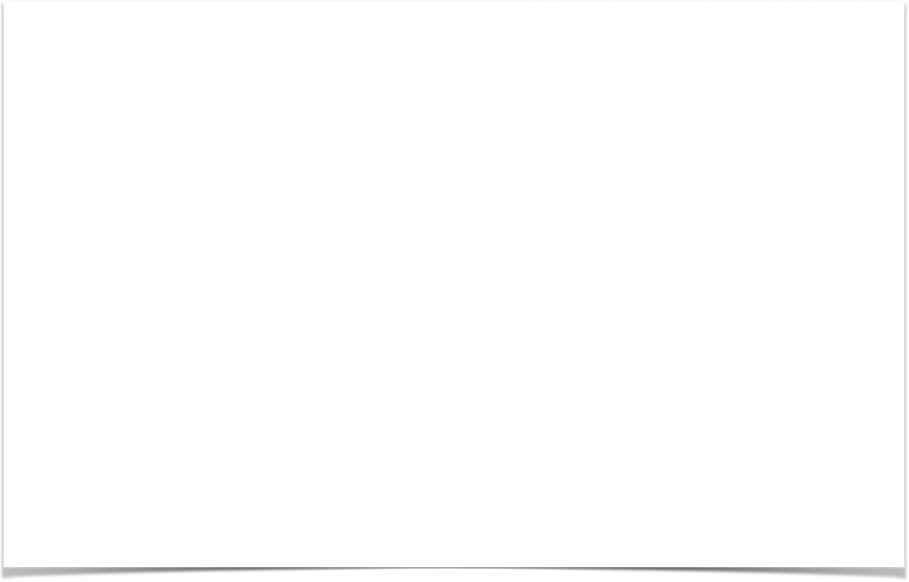 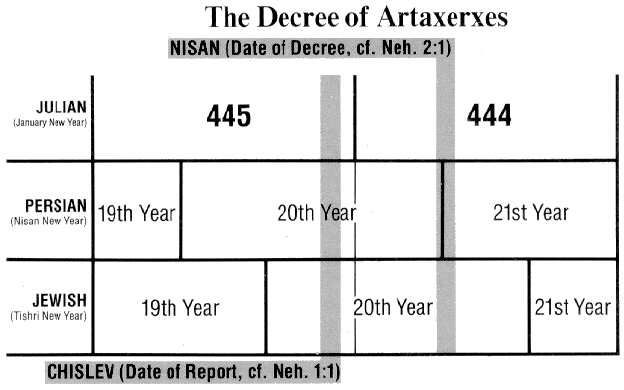 ЭСХАТОЛОГИЯ
ПРОРОЧЕСКИЙ ГОД В 360 ДНЕЙ
принятая практика в Египте, Индии, Асирии, Вавилоне и Греции.
1 Даниила 9:27, 7:24-25 и 12:7 были посчитаны Апостолом Иоаном по 360 дней и равняются 1260 Отк. 12:6, 11:2-3 и 13:5.
потоп, который начался 7 дня 2 месяца Быт. 7:11 и закончился 7 дня 7 месяца Быт. 8:4 длился точно 5 месяцев и равен 150 дням, так же подтверждает расчет с месяцем в 30 дней равным пророческому году в 360 дней.
СЕМЬДЕСЯТ СЕДЬМИН ПО ДАНИИЛУ
1 Разница между 444 B.C. и A.D. 33 составляет 476 привычных нам лет. Умножив 476 на 365.24219879 или 365 дней, 5 часов, 48 минут, 45.975 секунд, мы получим 173,855 дней, 6 часов, 52 минуты, 44 секунды, или 173,855 дней. 
Разница составляет 25 дней между 444 B.C. и A.D. 33. Прибавив 25 дней к 5 Марта 444 B.C.мы получим понедельник 30 Марта 33 или 10 Ниссан дата триумфального входа Иисуса в Иерусалим. Через 4 дня 14 Ниссана или 3 Апреля 33 в пятницу Христос был распят.
ЭСХАТОЛОГИЯ
УЧЕНИЕ О ПОСЛЕДНЕМ ВРЕМЕНИ 
ПРОФЕССОР СЕРГЕЙ ПЕРЕВЫШКО
АВГУСТ 2020 10.2
ЭСХАТОЛОГИЯ
ЦАРСТВО БОЖИЕ
ПРЕМИЛЛЕНАРИЗМ 
ИЗРАИЛЬ И ЦЕРКОВЬ 
ПОРЯДОК ВОСКРЕСЕНИЯ 
БУДУЩИЕ СУДЫ 
ЗАВЕТЫ 
ВРЕМЯ ИСПОЛНЕНИЯ БИБЛЕЙСКИХ ПРОРОЧЕСТВ 
ВЗГЛЯДЫ НА ТЫСЯЧЕЛЕТНЕЕ ЦАРСТВО 
СЕМЬДЕСЯТ СЕДЬМИН ПО ДАНИИЛУ 
БУДУЩИЕ СОБЫТИЯ
СЕМЬДЕСЯТ СЕДЬМИН ПО ДАНИИЛУ
НАРОД О КОТОРОМ ГОВОРИТСЯ В ДАНИИЛА 9:26 – РИМЛЯНЕ. ПОТОМУ ЧТО ИМЕННО ОНИ ЗАВОЕВАЛИ ИЕРУСАЛИМ И ВОЖДЬ НАРОДА О КОТОРОМ ГОВОРИТСЯ В ЭТОМ ЖЕ ОТРЫВКЕ – АНИХРИСТ, КОТОРЫЙ ЗАКЛЮЧИТ ЗАВЕТ С ИЗРАИЛЕМ НА 7 ЛЕТ И ПОТРЕБУЕТ ПОКЛОНЕНИЯ СЕБЕ КАК БОГУ И ОСКВЕРНИТ ХРАМ ДАНИИЛА 9:27, ДАНИИЛА 7:8 И 11:36, ЛУКИ 21:24.
В ПОЛОВИНЕ ЭТОГО ПЕРИОДА АНТИХРИСТ НАРУШИТ ЗАВЕТ И НАЧНЕТ ПРЕСЛЕДОВАТЬ ИЗРАИЛЬ МАТФ 24:15, 2ФЕС 2:3-8
СЕМЬДЕСЯТ СЕДЬМИН ПО ДАНИИЛУ
ЕСТЬ ЛИ В ПИСАНИИ ПОДТВЕРЖДЕНИЕ О РАЗРЫВЕ МЕЖДУ 62+7 И 1 СЕДЬМИНАМИ? 
ПРОБЕЛ МЕЖДУ ПЕРВЫМ И ВОТОРЫМ ПРИШЕСТВИЕМ ХРИСТА ЗАХАРИИ 9:9 И МАТФ 21:1-8 – ЗАХАРИИ 9:10
ДАНИИЛА 9:26 ГОВОРИТ О СМЕРТИ ХРИСТА ПОСЛЕ 69 СЕДЬМИНЫ
РАЗРУШЕНИЕ ИЕРУСАЛИМА И ХРАМА ПРОИЗОШЛО В 70 ГОДУ ЧЕРЕЗ НЕСКОЛЬКО ДЕСЯТИЛЕТИЙ, А НЕ ЧЕРЕЗ 7 ЛЕТ. ЕСЛИ БЫ ПРОБЕЛА НЕ БЫЛО БЫ ТО РАЗРУШЕНИЕ ДОЛЖНО БЫЛО БЫ НАСТУПИТЬ В 30Х
СЕМЬДЕСЯТ СЕДЬМИН ПО ДАНИИЛУ
НЕ ВСЕ 6 ПРЕДСКАЗАНИЙ ИЗ ДАНИИЛА 9:24 ИСПОЛНИЛИСЬ И СПАСЕНИЕ ИЗРАИЛЯ ЕЩЕ НЕ СОВЕРШИЛОСЬ ЗАХАРИИ 12:10 И РИМ 11:26
ПРЕДСКАЗАННОЕ В КНИГЕ ДАНИИЛА 9:27 ЕЩЕ НЕ ИСПОЛНИЛОСЬ
ВО 2 ПОСЛАНИИ К ФЕСАЛОНИКИЙЦАМ 2, НАПИСАННОЕ В 50 ГОДУ ПАВЕЛ ГОВОРИТ КАК О СОБЫТИИ, КОТОРОЕ ДОЛЖНО БЫЛО ЕЩЕ ПРОИЗОЙТИ 
КНИГА ОТКРОВЕНИЕ, НАПИСАННАЯ В 90Х ГОДАХ, ГОВОРИТ О ПОСЛЕДНЕЙ СЕДЬМИНЕ КАК О БУДУЩЕМ СОБЫТИИ ОТКР 11:2, 13:5
БУДУЩИЕ СОБЫТИЯ
ВОСХИЩЕНИЕ
ПЕРИОД СКОРБИ 
АНТИХРИСТ
ДЕНЬ ГОСПОДЕНЬ
ВТОРОЕ ПРИШЕСТВИЕ 
МИЛЛЕНИУМ 
ПОСЛЕДНЕЕ ВОСТАНИЕ САТАНЫ 
ВЕЧНОСТЬ
ВОСХИЩЕНИЕ
ГРЕЧЕСКОЕ СЛОВО ВОСХИЩЕНИЕ ХАРПАЗО ОЗНАЧАЕТ ПРИБРАТЬ ВНЕЗАПНО ИЛИ СТАЩИТЬ. В НОВОМ ЗАВЕТЕ СЛОВО УПОТРЕБЛЯЕТСЯ В ЗНАЧЕНИИ УКРАСТЬ МАТФ 11:12, 12:29, 13:19 ИОАННА 10:12, 28-29 ТАКЖЕ В ЗНАЧЕНИИ УБРАТЬ ИОАННА 6:15, ДЕЯН 8:39, 23:10 И ИУДЫ 23. ТРЕТЬЕ ЗНАЧЕНИЕ ВОСХИТИТЬ 2КОР 12:2-4, ОКТР 12:5, 1ФЕС 4:16-17 СЛОВО НЕ ИСПОЛЬЗУЕТСЯ В 1КОР 15:51-52 НО ГОВОРИТСЯ И ТОМ ЖЕ САМОМ СОБЫТИИ
ЭСХАТОЛОГИЯ
УЧЕНИЕ О ПОСЛЕДНЕМ ВРЕМЕНИ 
ПРОФЕССОР СЕРГЕЙ ПЕРЕВЫШКО
АВГУСТ 2020 11.1
БУДУЩИЕ СОБЫТИЯ
ВОСХИЩЕНИЕ
ПЕРИОД СКОРБИ 
АНТИХРИСТ
ДЕНЬ ГОСПОДЕНЬ
ВТОРОЕ ПРИШЕСТВИЕ 
МИЛЛЕНИУМ 
ПОСЛЕДНЕЕ ВОСТАНИЕ САТАНЫ 
ВЕЧНОСТЬ
ВРЕМЯ ВОСХИЩЕНИЯ
ДО НАЧАЛА СКОРБИ 1ФЕС 1:9-10, ОТКР 3:10
ПОСРЕДИ ВЕЛИКОЙ СКОРБИ 
ДО НАЧАЛА ГНЕВА БОЖИЯ (ДО ТРУБ И ЧАШ) 
ПОСЛЕ ВЕЛИКОЙ СКОРБИ
ВОСХИЩЕНИЕ ДО ВЕЛИКОЙ СКОРБИ
ХРИСТОС ОБЕЩАЛ ИЗБАВИТЬ СВОЮ ЦЕРКОВЬ ОТ СКОРБИ ОТКР 3:10, 2КОР 1:10, 1ФЕС 1:10
В ОТКР 6-18 ГДЕ ПОВЕСТВУЕТСЯ О СКОРБИ НИГДЕ НЕ ГОВОРИТСЯ О ЦЕРКВИ. ХОТЯ В ОТКР 2-3 19 РАЗ И ЗАТЕМ ЕЩЕ ТОЛЬКО РАЗ В ОТКР 22:16
ВОСХИЩЕНИЕ В КОНЦЕ ВЕЛИКОЙ СКОРБИ ДЛЯ ВСТРЕЧИ СО ХРИСТОМ НА ОБЛАКАХ И НЕМЕДЛЕННОЕ ВОЗВРАЩЕНИЕ НЕ ОСТАВЛЯЕТ МЕСТА ДЛЯ 1КОР 3:10-15, 2КОР 5:10 И ОТКР 19:6-10
ВОСХИЩЕНИЕ ДО ВЕЛИКОЙ СКОРБИ
В ПИСАНИИ НЕТ ПРЕДОСТЕРЕЖЕНИЙ ИЛИ НАСТАВЛЕНИЙ ДЛЯ ВЕРУЮЩИХ ОТНОСИТЕЛЬНО ВЕЛИКОЙ СКОРБИ
ПАРАЛЕЛЬ МЕЖДУ ИОАННОМ 14:3 И 1ФЕС 4:17 ТАКЖЕ ИОАН 14:1 И 1ФЕС 4:18
8 ОТЛИЧИЙ МЕЖДУ ВОСХИЩЕНИЕМ И ВОЗВРАЩЕНИЕМ ХРИСТА
В ВОСХИЩЕНИИ ХРИСТОС ВСТРЕЧАЕТ ВЕРУЮЩИХ НА НЕБЕ 1ФЕС 4:17 В ВОЗВРАЩЕНИИ ХРИСТОС ПРИХОДИТ НА ЗЕМЛЮ МАТФ 25:31-32
 В ВОСХИЩЕНИИ ХРИСТОС СОБИРАЕТ СВОИХ 1ФЕС 4:16-17 ВО ВРЕМЯ ВОЗВРАЩЕНИЯ АНГЕЛЫ СОБИРАЮТ ИЗБРАННЫХ МАТФ 24:31
В ВОСХИЩЕНИИ ХРИСТОС ВОЗНАГРАЖДАЕТ 1ФЕС 4:17 ВО ВРЕМЯ ВОЗВРАЩЕНИЮ ХРИСТОС СУДИТ МАТФ 25:31-46
8 ОТЛИЧИЙ МЕЖДУ ВОСХИЩЕНИЕМ И ВОЗВРАЩЕНИЕМ ХРИСТА
В ВОСХИЩЕНИИ ХРИСТОС ВОСКРЕСЕНИЕ ЯВЛЯЕТСЯ САМАМ ВАЖНЫМ СОБЫТИЕМ 1ФЕС 4:15-16 ВО ВРЕМЯ ВОЗВРАЩЕНИЮ О ВОСКРЕСЕНИИ НЕ УПОМИНАЕТСЯ ВООБЩЕ
В ВОСХИЩЕНИИ ХРИСТОС ВЕРУЮЩИЕ ВЗЯТЫ ОТ ЗЕМЛИ 1ФЕС 4:15-17 ВО ВРЕМЯ ВОЗВРАЩЕНИЯ НЕВЕРУЮЩИЕ ВЗЯТЫ ОТ ЗЕМЛИ МАТФ 24:37-41
ВО ВРЕМЯ ВОСХИЩЕНИЯ НЕВЕРУЮЩИЕ ОСТАЮТСЯ НА ЗЕМЛЕ, ТОГДА КАК ВО ВРЕМЯ ВОЗВРАЩЕНИЯ ХРИСТА ВЕРУЮЩИЕ ОСТАЮТСЯ НА ЗЕМЛЕ
8 ОТЛИЧИЙ МЕЖДУ ВОСХИЩЕНИЕМ И ВОЗВРАЩЕНИЕМ ХРИСТА
ВО ВРЕМЯ ВОСХИЩЕНИЯ НЕТ УПОМИНАНИЯ О ЦАРСТВЕ ХРИСТА, НО ВО ВРЕМЯ ВОЗВРАЩЕНИЯ ЦАРСТВО УСТАНАВЛИВАЕТСЯ НА ЗЕМЛЕ МАТФ 25:31 И 34
ВО ВРЕМЯ ВОСХИЩЕНИЯ ВЕРУЮЩИЕ ПОЛУЧАТ ПРОСЛАВЛЕННЫЕ ТЕЛА, НО ВО ВРЕМЯ ВОЗВРАЩЕНИЯ НИКТО НЕ ПОЛУЧИТ
ЭСХАТОЛОГИЯ
УЧЕНИЕ О ПОСЛЕДНЕМ ВРЕМЕНИ 
ПРОФЕССОР СЕРГЕЙ ПЕРЕВЫШКО
АВГУСТ 2020 11.2
БУДУЩИЕ СОБЫТИЯ
ВОСХИЩЕНИЕ
ПЕРИОД СКОРБИ 
АНТИХРИСТ
ДЕНЬ ГОСПОДЕНЬ
ВТОРОЕ ПРИШЕСТВИЕ 
МИЛЛЕНИУМ 
ПОСЛЕДНЕЕ ВОСТАНИЕ САТАНЫ 
ВЕЧНОСТЬ
ПЕРИОД ВЕЛИКОЙ СКОРБИ
В ИОАННА 16:33 ГОВОРИТСЯ ЧТО ХРИСТИАНЕ БУДУТ ИМЕТЬ СКОРБЬ В ЭТОМ МИРЕ, НО ЕСТЬ ОСОБЕННЫЙ ПЕРИОД, КОТОРЫЙ ПРИНЯТО НАЗЫВАТЬ – ВЕЛИКОЙ СКОРБЬЮ МАТФ 24:9, 21 И ДАН 9:27
ЭТО ВРЕМЯ БЫЛО ПРЕДСКАЗАННО У ПРОРОКОВ ВТОР 4:30, ИЕРЕМ 30:7, ЗАХАРИИ 1:15 И ИСАИИ 34:8 ОБ ЭТОМ ЖЕ ГОВОРИТСЯ И В МАТФ 24-25, МАРК 13, ЛУКИ 21 И ОТКР 6-19
ПЕРИОД ВЕЛИКОЙ СКОРБИ
ХРИСТОС ОПИСЫВАЛ ЭТО ВРЕМЯ КАК РОДОВЫЕ СХВАТКИ МАТФ 24:4-14 ПОСРЕДИ 7-ЛЕТНЕГО ПЕРИОДА НАСТУПИТ МЕРЗОСТЬ ЗАПУСТЕНИЯ ДАН 9:27 О ЧЕМ ПАВЕЛ ГОВОРИТ ПОДРОБНЕЙ 2ФЕС 2:3-4
ВО ВТОРОЙ ПОЛОВИНЕ ЭТОГО ПЕРИОДА АНТИХРИСТ НАЧНЕТ ПРЕСЛЕДОВАТЬ ИЗРАИЛЬ МАТФ 24:16-20 НО СУД ПЕРИОДА ВЕЛИКОЙ СКОРБИ ДЕТАЛЬНО ОПИСАН В КНИГЕ ОТКР 6-19 В ВИДЕ СЕМИ ПЕЧАТЕЙ, СЕМИ ТРУБ И СЕМИ ЧАШ
ПЕРИОД ВЕЛИКОЙ СКОРБИ
В ЭТОТ ПЕРИОД БОГ ПРИСЛЕДУЕТ ДВЕ ЦЕЛИ: ОЧИСТЬ ГРЕХ ИЗРАИЛЯ, ПРИВЕСТИ ПРАВДУ ВЕЧНУЮ И ПОМАЗАТЬ СВЯТАЯ СВЯТЫХ ДАН 9:24 И ИЕРЕМ 30:7
ВТОРАЯ ЦЕЛЬ В ТОМ ЧТОБЫ ОСУДИТЬ ГРЕХ ОТКР 3:10 И ИСАИИ 24
БУДУЩИЕ СОБЫТИЯ
ВОСХИЩЕНИЕ
ПЕРИОД СКОРБИ 
АНТИХРИСТ
ДЕНЬ ГОСПОДЕНЬ
ВТОРОЕ ПРИШЕСТВИЕ 
МИЛЛЕНИУМ 
ПОСЛЕДНЕЕ ВОСТАНИЕ САТАНЫ 
ВЕЧНОСТЬ
АНТИХРИСТ
В 1ИОАННА 2:18 ГОВОРИТСЯ ОБ АНТИХРИСТЕ – СПЕЦИФИЧЕСКОЙ ЛИЧНОСТИ, КОТОРАЯ СТАНЕТ ВОПЛОЩЕНИЕМ ЗЛА. НО ТАКЖЕ ОН ГОВОРИТ, ЧТО МНОГО БОЖЬИХ ПРОТИВНИКОВ ПРИШЛО В ДУХЕ АНТИХРЕСТА
ПРЕСТАВКА «АНТИ» ОЗНАЧАЕТ ЧТО ОН ВМЕСТО ИЛИ ПРОТИВ ХРИСТА, ПРЕТЕНДУЯ НА МЕСТО МИССИИ. ОН ЗАКЛЮЧИТ ДОГОВОР С ИЗРАИЛЕМ КАК ИХ СПАСИТЕЛЬ ДАН 9:27
АНТИХРИСТ
ОН НАЗВАН МАЛЫМ РОГОМ ДАН 7:8, 21 ВОЖДЬ НАРОДА КОТОРЫЙ РАЗРУШИТ ХРАМ ДАН 9:26 ОН БУДЕТ ГОВОРИТЬ ГОРДО И ВЫСОКОМЕРНО ДАН 11:36-45 НАЗВАН ЧЕЛОВЕКОМ ГРЕХА И СЫНОМ ПОГИБЕЛИ 2ФЕС 2:3, СЯДЕТ В ХРАМЕ И БУДЕТ ВЫДАВАТЬ СЕБЯ ЗА БОГА 2ФЕС 2:4 ЧЕМ И ОСКВЕРНИТ ХРАМ ДАН 9:27 И МАТФ 24:15 ЗА ЭТИМ ПОСЛЕДУЕТ ЖЕСТОКОЕ ПРЕСЛЕДОВАНИЕ ЕВРЕЕВ МАТФ 24:16-22
АНТИХРИСТ
САМОЕ ДЕТАЛЬНОЕ ОПИСАНИЕ НАХОДИТСЯ В ОТКР 13 БУДЕТ ЛИ ОН ЕВРЕЕМ ИЛИ ЯЗЫЧНИКОМ? ДАН 11:37 ИЛИ ДАН 7:7-8, 23-25 И ОТКР 13:1, ДАН 9:26 – ВОЖДЬ НАРОДА РАЗРУШИВШИЙ ХРАМ
АНТИОХ ЕПИФАН 4 (215-164 ДО РХ) В ДАНИИЛА 8:9-14, 23-25 ГОВОРЯТ В ПОДДЕРЖКУ ТОГО ЧТО АНТИХРИСТ БУДЕТ ЯЗЫЧНИКОМ И КАК АНТИОХ ОСКВЕРНИЛ ХРАМ В 167 ГОДУ ПОКЛОНЕНИЕМ ЗЕВСУ ТАК АНТИХРИСТ СДЕЛАЕТ ТОЖЕ ДАН 9:27
АНТИХРИСТ БУДЕТ И
АНТИХРИСТ
АНТИХРИСТ БУДЕТ ИСТРЕБЛЕН В ЯВЛЕНИИ ИИСУСА ХРАСТА 2ФЕС 2:8 И ДАН 9:27 И ПРИДЕТ К СВОЕМУ КОНЦУ ДАН 11:45 И БРОШЕН В ОЗЕРО ОГНЕННОЕ ОТКР 19:20
ЭСХАТОЛОГИЯ
УЧЕНИЕ О ПОСЛЕДНЕМ ВРЕМЕНИ 
ПРОФЕССОР СЕРГЕЙ ПЕРЕВЫШКО
АВГУСТ 2020 12.1
БУДУЩИЕ СОБЫТИЯ
ВОСХИЩЕНИЕ
ПЕРИОД СКОРБИ 
АНТИХРИСТ
ДЕНЬ ГОСПОДЕНЬ
ВТОРОЕ ПРИШЕСТВИЕ 
МИЛЛЕНИУМ 
ПОСЛЕДНЕЕ ВОСТАНИЕ САТАНЫ 
ВЕЧНОСТЬ
ДЕНЬ ГОСПОДЕНЬ
ДЕНЬ ГОСПОДЕНЬ И ПОХОЖИЕ ВЫРАЖЕНИЯ ВСТРЕЧАЕТСЯ В ВЕТХОМ ЗАВЕТЕ 19 РАЗ И ГОВОРЯТ КАК О БЛИЖЕЙШЕМ СУДЕ ТАК И ЭСХАТОЛОГИЧЕСКОМ БУДУЩЕМ ИОИЛЬ 1:15, 2:1, 11, 31, 3:14, АМОС 5:18, 20, АВДИЯ 15, СОФОНИЯ 1:7, 14, ЗАХАРИЯ 14:1, МАЛАХИЯ 4:5, ИСАИИЯ 2:12, 13:6, 9.
В НОВОМ ЗАВЕТЕ СЛОВО УПОТРЕБЛЯЕТСЯ В ДЕЯН 2:20, 2ПЕТ 3:10, 1ФЕС 5:2, 2ФЕС 2:2
ДЕНЬ ГОСПОДЕНЬ
ДЕНЬ МЩЕНИЯ ИСАИИ 34:8, 61:2, 63:4 И ИЕРМ 46:10
ДЕНЬ ГНЕВА РИМ 2:5
ДЕНЬ ПОСЕЩЕНИЯ 1ПЕТ 2:12
ДЕНЬ БОГО ВСЕДЕРЖИТЕЛЯ ОТКР 16:14
ОН ПРИНЕСЕТ ТОЛЬКО ОСУЖДЕНИЕ 
ПРОИЗОЙДЕТ ДВАЖДЫ В БОЛЖЬЕМ ПЛАНЕ 
ПРОИЗОЙДЕТ В КОНЦЕ ВЕЛИКОЙ СКОРБИ
ВТОРОЙ РАЗ ПОВТОРИТСЯ В КОНЦЕ 1000-ЛЕТНЕГО ЦАРСТВА
ВТОРОЕ ПРИШЕСТВИЕ
СЛОВОСОЧЕТАНИЕ ВТОРОЕ ПРИШЕСТВИЕ ВСЕГО НЕСКОЛЬКО РАЗ ВСТРЕЧАЕТСЯ В ПИСАНИИ МАТФ 25:31, ИОАННА 14:3, ДЕЯН 1:11, НО ТЕМА ОСТАЕТСЯ ЦЕНТРАЛЬНОЙ ДЛЯ ВСЕХ ХРИСТИАН
ВТОРОЕ ПРИШЕСТВИЕ ЕВРЕЯМ 9:28 ПОЛОЖЕТ КОНЕЦ НАШЕМУ ВРЕМЕНИ, ПРАВЛЕНИЮ САТАНЫ И АНТИХРИСТА И БУДЕТ НАЧАЛОМ 1000-ЛЕТНЕГО ЦАРСТВА И ПРАВЛЕНИЯ ХРИСТА НА ЗЕМЛЕ
ВТОРОЕ ПРИШЕСТВИЕ
В ВЗ ВТОРОЕ ПРИШЕСТВИЕ НЕ БЫЛО ОЧЕВИДНОЙ ВЕЩЬЮ ЗАХАРИИ 14:3-4, НО О СВОЕМ ВТОРОМ ПРИШЕСТВИИ ХРИСТОС РАСКАЗАЛ ДОСТАТОЧНО ПОДРОБНО МАТФ 24:3 И 24:29-31, ЛУКИ 21:37, МАТФ 26:64, ДЕЯН 1:9-11 И 3:18-21
ВТОРОЕ ПРИШЕСТВИЕ ХРИСТА ПРОИЗОЙДЕТ В ДВЕ СТАДИИ. ХРИСТОС СОЙДЕТ, ЧТОБЫ ВОСХИТИТЬ СВОЮ ЦЕРКОВЬ ПЕРЕД НАЧАЛОМ ПЕРИОДА ВЕЛИКОЙ СКОРБИ, А ЗАТЕМ ВЕРНЕТСЯ НА ЗЕМЛЮ В КОНЦЕ
МИЛЛЕНИУМ
ЧЕРЕЗ ПОСЛЕДНЕГО АДАМА ГОСПОДЬ УСТАНОВИТ СВОЕ ЦАРСТВО БЫТ 1:26-28, ИСПОЛНИТЬ ОБЕЩАНИЕ ДАННОЕ ДАВИДУ ЛУКИ 1:32-33 КОГДА ГОСПОДЬ БУДЕТ ЦАРЕМ НАД ВСЕЙ ЗЕМЛЕЙ ЗАХАРИИ 14:9, ВРАГИ БУДУТ ПОРАЖЕНЫ ОТКР 19:20-21, А САТАНА БУДЕТ СВЯЗАН НА ТЫСЯЧУ ЛЕТ ОТКР 20:1-3, ВЕТХОЗАВЕТНЫЕ СВЯТЫЕ ВОСКРЕСНУТ ДЛЯ ЦАРСТВА ДАН 12:2 И МУЧЕНИКИ УНАСЛЕДУЮТ ЦАРСТВО ОТКР 20:4
МИЛЛЕНИУМ
ТЫСЯЧЕЛЕТНЕЕ ЦАРСТВО ЭТО ВРЕМЯ ДЛЯ ВОСТАНОВЛЕНИЯ ТВОРЕНИЯ, БЛАГОДЕНСТВИЯ, ПРВЕДЕНОСТИ И МИРА, ГАРМОНИИ НА ЗЕМЛЕ МАТФ 19:28, ИСАИИ 2:2-4, 11, 65:17-25 ЭТО ВРЕМЯ КОГДА ДАННЫЕ БОГОМ ОБЕЩАНИЯ ДЛЯ ИЗРАИЛЯ И ДРУГИХ НАРОДОВ ОБРАТИВШИХСЯ К БОГУ ИСАИИ 19:16-25, 27:6 ИСПОЛНЯТСЯ. КОГДА ХРИСТОС СОВЕРШИТ ВСЕ ТО ЦАРСТВО БУДЕТ ПЕРЕДАНО ОТЦУ 1КОР 15:24-28
ЭСХАТОЛОГИЯ
УЧЕНИЕ О ПОСЛЕДНЕМ ВРЕМЕНИ 
ПРОФЕССОР СЕРГЕЙ ПЕРЕВЫШКО
АВГУСТ 2020 12.2
БУДУЩИЕ СОБЫТИЯ
ВОСХИЩЕНИЕ
ПЕРИОД СКОРБИ 
АНТИХРИСТ
ДЕНЬ ГОСПОДЕНЬ
ВТОРОЕ ПРИШЕСТВИЕ 
МИЛЛЕНИУМ 
ПОСЛЕДНЕЕ ВОСТАНИЕ САТАНЫ 
ВЕЧНОСТЬ
ПОСЛЕДНЕЕ ВОСТАНИЕ САТАНЫ
В КОНЦЕ 1000-ЛЕТНЕГО ЦАРСТВА САТАНА БУДЕТ ОСВОБОЖДЕН ИЗ ПРЕИСПОДНЕЙ И ПОДНИМЕТ ВОСТАНИЕ ПРОТИВ ИЕРУСАЛИМА ОТКР 20:7-10 ВСЕ ВОСТАВШИЕ БУДУТ ПОРАЖЕНЫ ОГНЕМ С НЕБА, А САТАНА БУДЕТ БРОШЕН В ОЗЕРО ОГНЕННОЕ 
ЭТО ПОКАЗЫВАЕТ ДВЕ ПРОБЛЕМЫ: ЧЕЛОВЕЧЕСКОЕ СЕРДЦЕ ИСПОРЧЕНО И ВТОРОЕ, МЫ ВИДИМ ЯВЛЕНИЕ БОЖЬЕЙ СИЛЫ И СУДА, ПОСЛЕ ЧЕГО НАСТУПИТ ВЕЧНОСТЬ
ВЕЧНОСТЬ
НОВОЕ НЕБО И НОВАЯ ЗЕМЛЯ КОНЕЧНАЯ ЦЕЛЬ СПАСЕННОГО ЧЕЛОВЕЧЕСТВА. САТАНА И НЕУВЕРОВАВШИЕ НАВСЕГДА ЗАКЛЮЧЕНЫ В ОЗЕРО ОГНЕННОЕ ОТКР 21:1, ИСАИИ 65:17, 66:22 И 2ПЕТРА 3:13, ЕВР 12:26-27, НО НАИБОЛЕЕ ИСЧЕРПЫВАЮЩЕЕ ОПИСАНИЕ НОВОГО НЕБА И НОВОЙ ЗЕМЛИ МЫ НАХОДИМ В ОТКР 21:1-22:5
ВОПРОСЫ
БУДЕТ ЛИ НОВАЯ ЗЕМЛЯ СОВЕРШЕННО НОВОЙ И СОЗДАННОЙ ИЗ НИЧЕГО ИЛИ ПРЕЖНЯЯ/СЕГОДНЯШНЯЯ ЗЕМЛЯ И НЕБО ОБНОВЯТСЯ? 
НОВАЯ ОТКР 21:1, 2ПЕТ 3:7, 10-12, МАТФ 24:35, ПС 101:26-27, ИСАИИ 24:20 И 1ИОАННА 2:17
ОБНОВЛЕННАЯ: РИМ 8:19-21, КОЛ 1:20 И 2ПЕТ 3:6, 10 ТОГДАШНИЙ МИР ПОГИБ ОТ ПОТОПА, А НЕ ЗЕМЛЯ БЫЛА УНИЧТОЖЕНА
ВОПРОСЫ
ЧТО ОЗНАЧАЕТ 666? ЧТО ЭТО БУДЕТ?
ГОВОРЯ ПРО ЗНАК ЗВЕРЯ ЧЕГО СТОИТ ОСТЕРЕГАТЬСЯ СЕЙЧАС?
БУДЕТ ЛИ ВОЗМОЖНОСТЬ У ТЕХ, КТО ПРИМЕТ НАЧЕРТАНИЕ ЗВЕРЯ ПОКАЯТЬСЯ? НЕУЖЕ ЛИ ГОСПОДЬ НЕ ПРОСТИТ ТЕХ, КТО ПРИМЕТ НАЧЕРТАНИЕ?
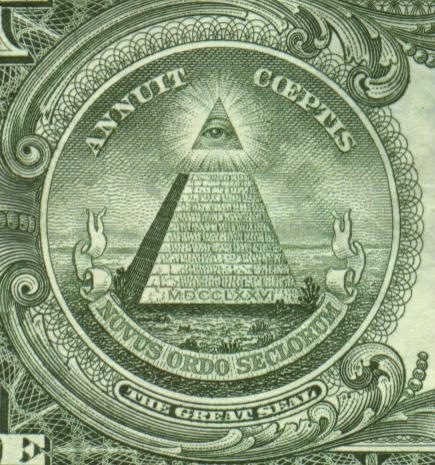 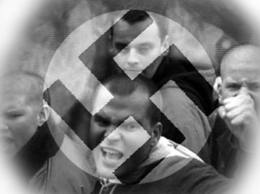 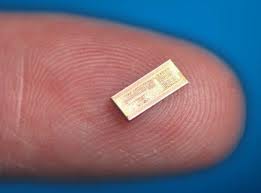 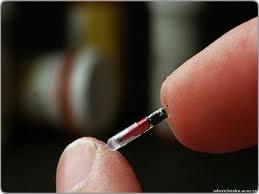 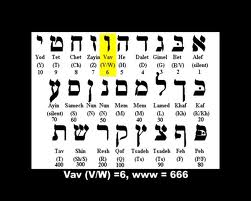 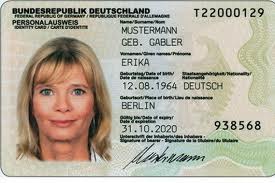 ЭСХАТОЛОГИЯ
Откровение 13:16-18  И он сделает то, что всем, малым и великим, богатым и нищим, свободным и рабам, положено будет начертание на правую руку их или на чело их,  17 и что никому нельзя будет ни покупать, ни продавать, кроме того, кто имеет это начертание, или имя зверя, или число имени его.  18 Здесь мудрость. Кто имеет ум, тот сочти число зверя, ибо это число человеческое; число его шестьсот шестьдесят шесть.
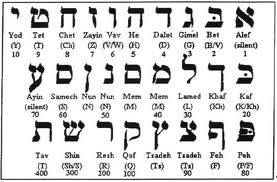 ЭСХАТОЛОГИЯ
Символ 
 Имя 
 Число имени
 Получат все не спасенные 
 Поклонение как условие
 Примеры с либелиусом
ВОПРОСЫ
МОЖНО ЛИ ПОКАЯТЬСЯ ПОСЛЕ ПРИНЯТИЯ НАЧЕРТАНИЯ ЗВЕРЯ?
Откровение13:8  8 И поклонятся ему все живущие на земле, которых имена не написаны в книге жизни у Агнца, закланного от создания мира.
ПРЕДОСТЕРЕЖЕНИЕ ДЛЯ КАЖДОГО ИЗ НАС ЛУКИ 21:34-36
ЭСХАТОЛОГИЯ